بسم الله الرحمن الرحيم
درجة الحرارة
التاريخ :         /      / 1443هـ
الحصة:
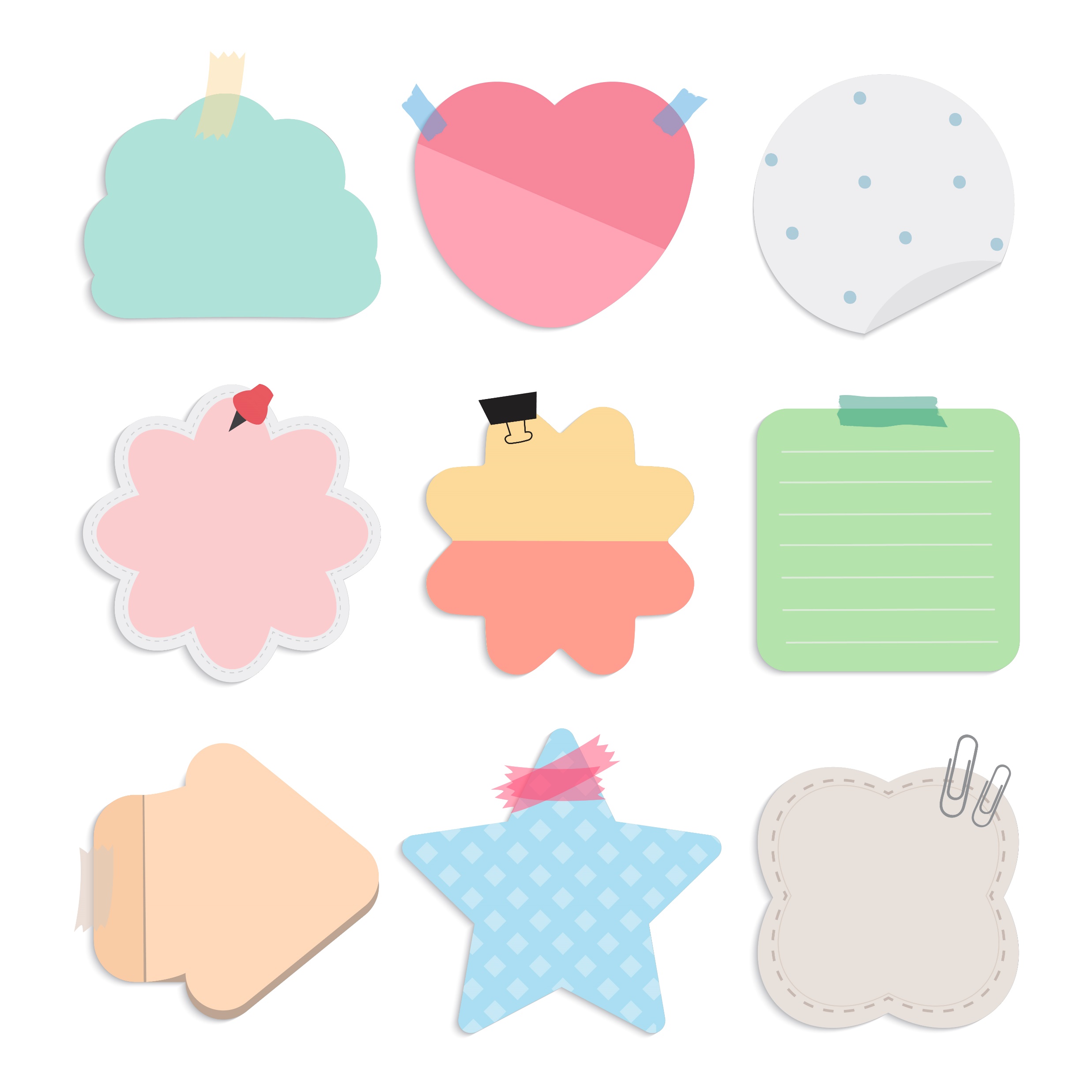 مراجعة ما سبق
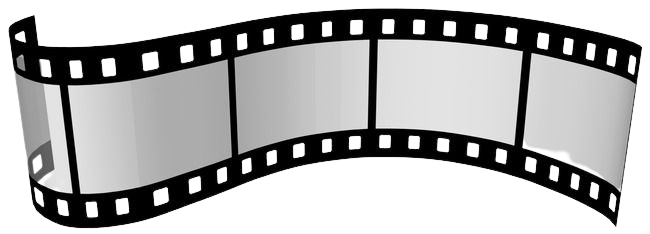 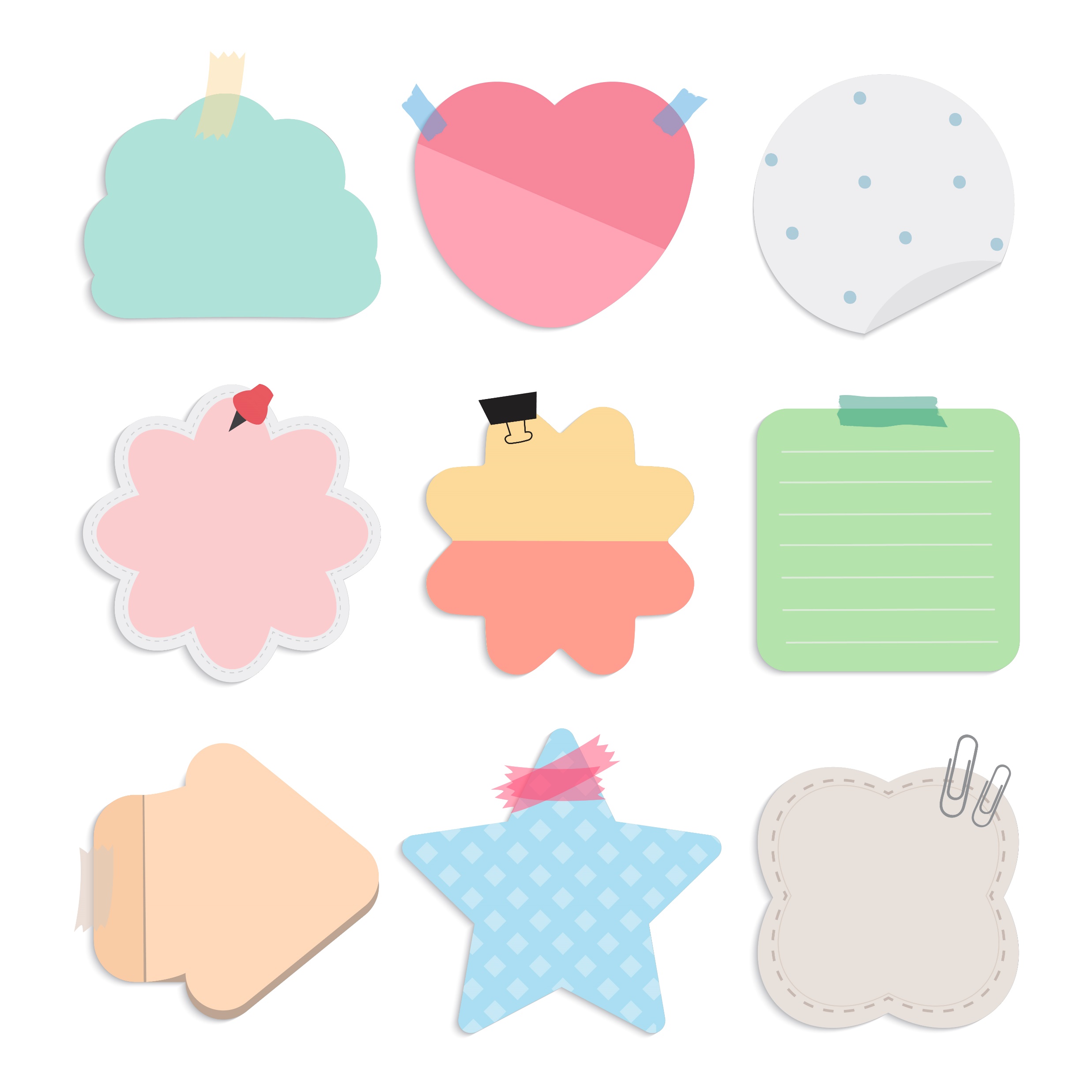 هل يفضل اعتماد الام او الطبيب على الإحساس باليد لتقرر إعطاء الطفل خافض جرارة
التهيئة
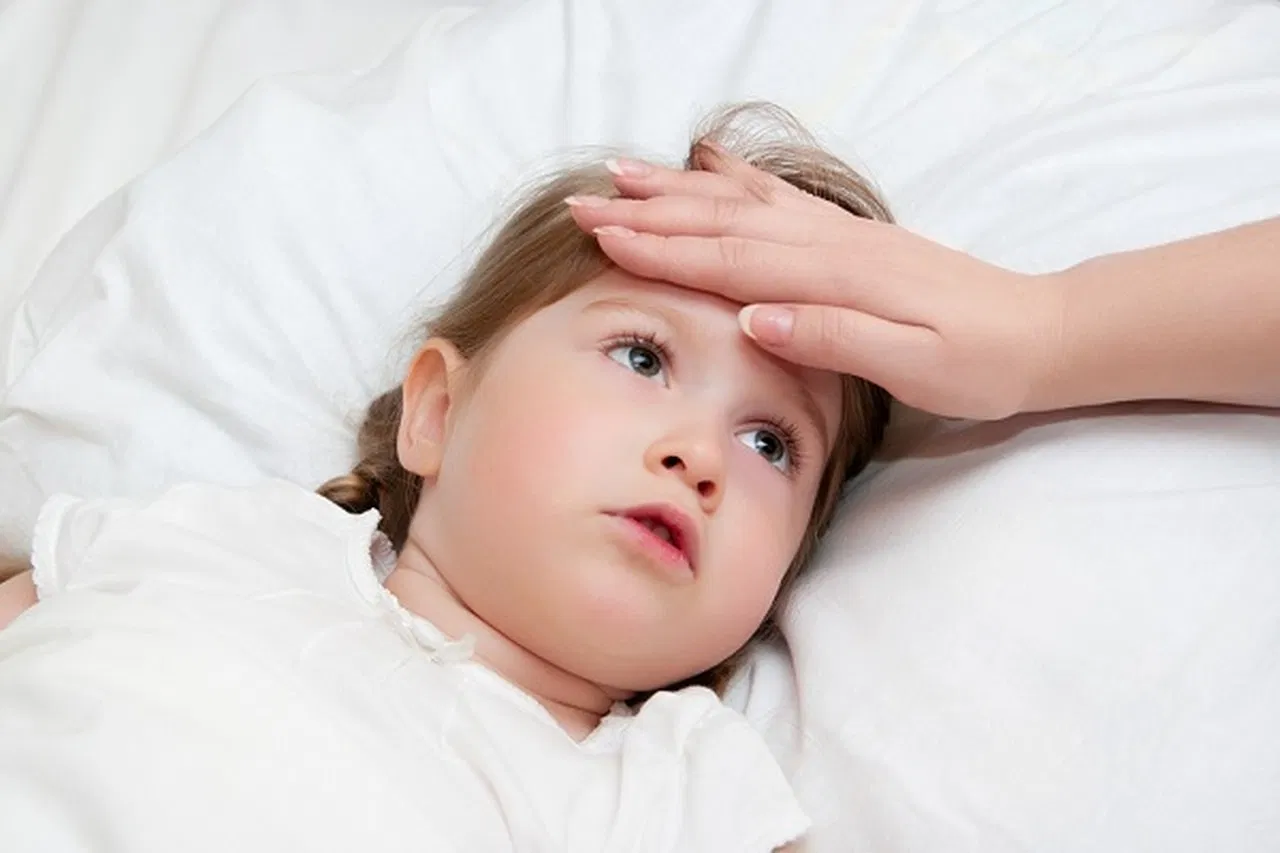 لأنها لا تستطيع قياس درجة الحرارة بدقة . وتعتمد على ذاتية الشخص
ماهي افضل طريقة لقياس درجة الحرارة ؟
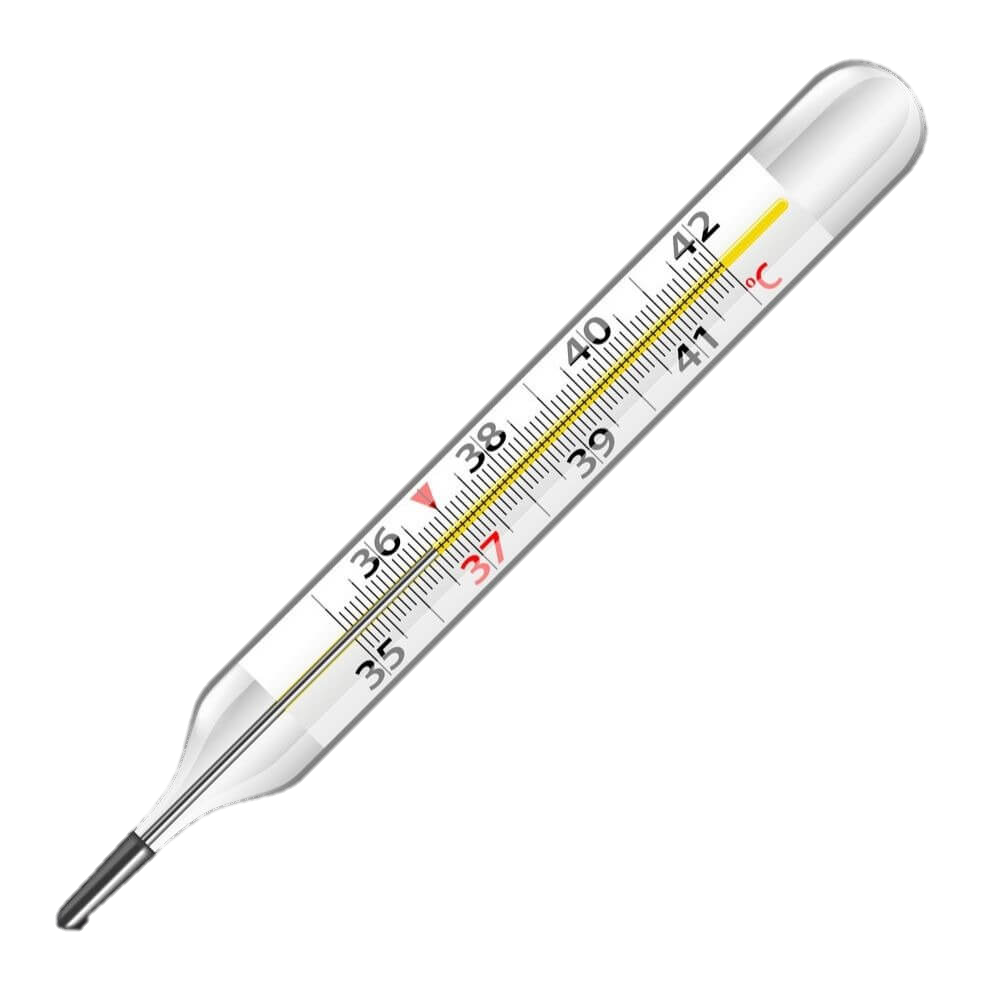 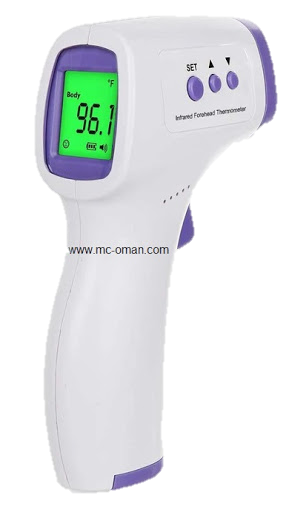 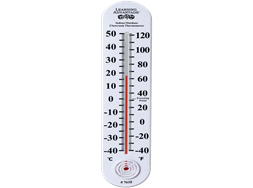 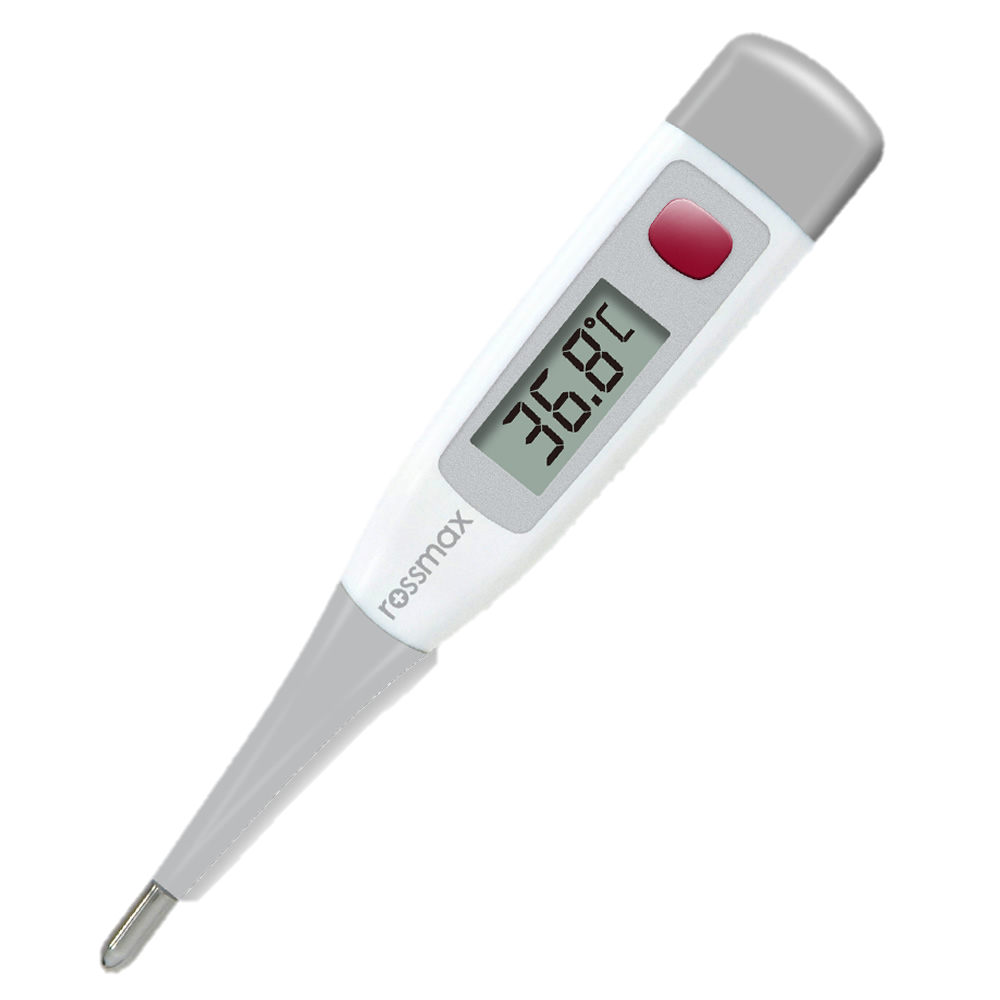 استخدام جهاز مقياس الحرارة 
الثرمومتر
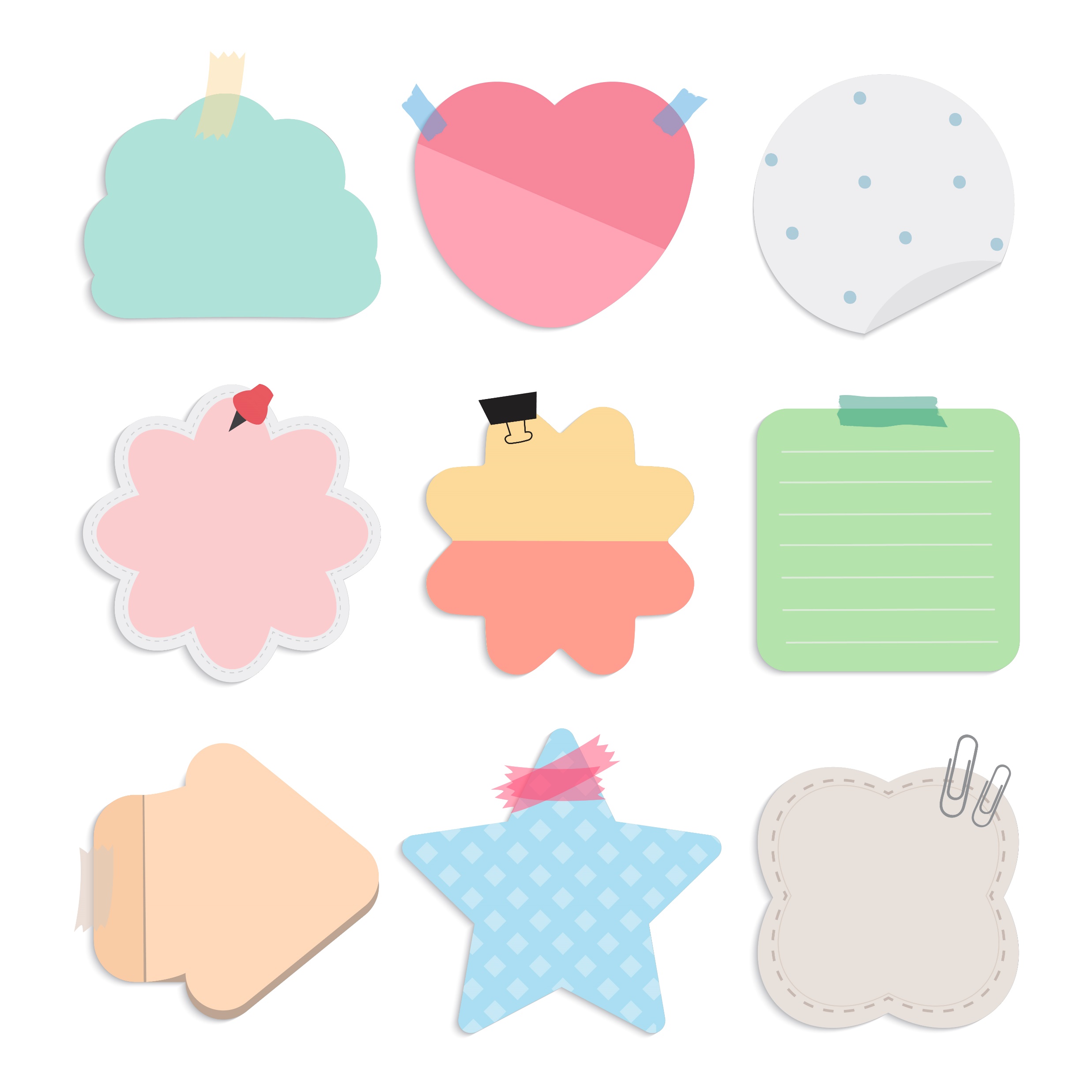 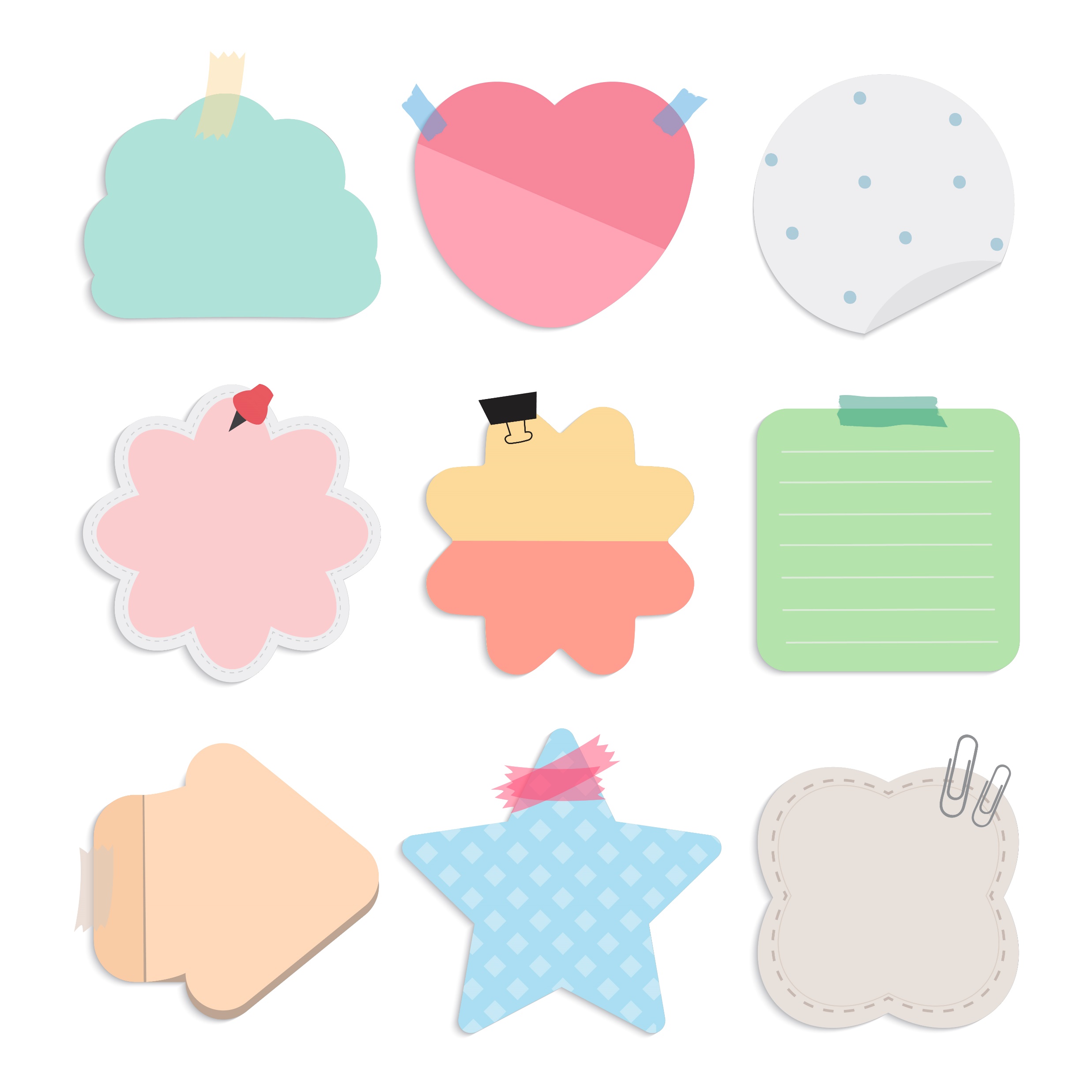 درجة الحرارة
الاهداف
الاهمية
تصف ثلاث مقايس تستخدم لقياس درجة الحرارة
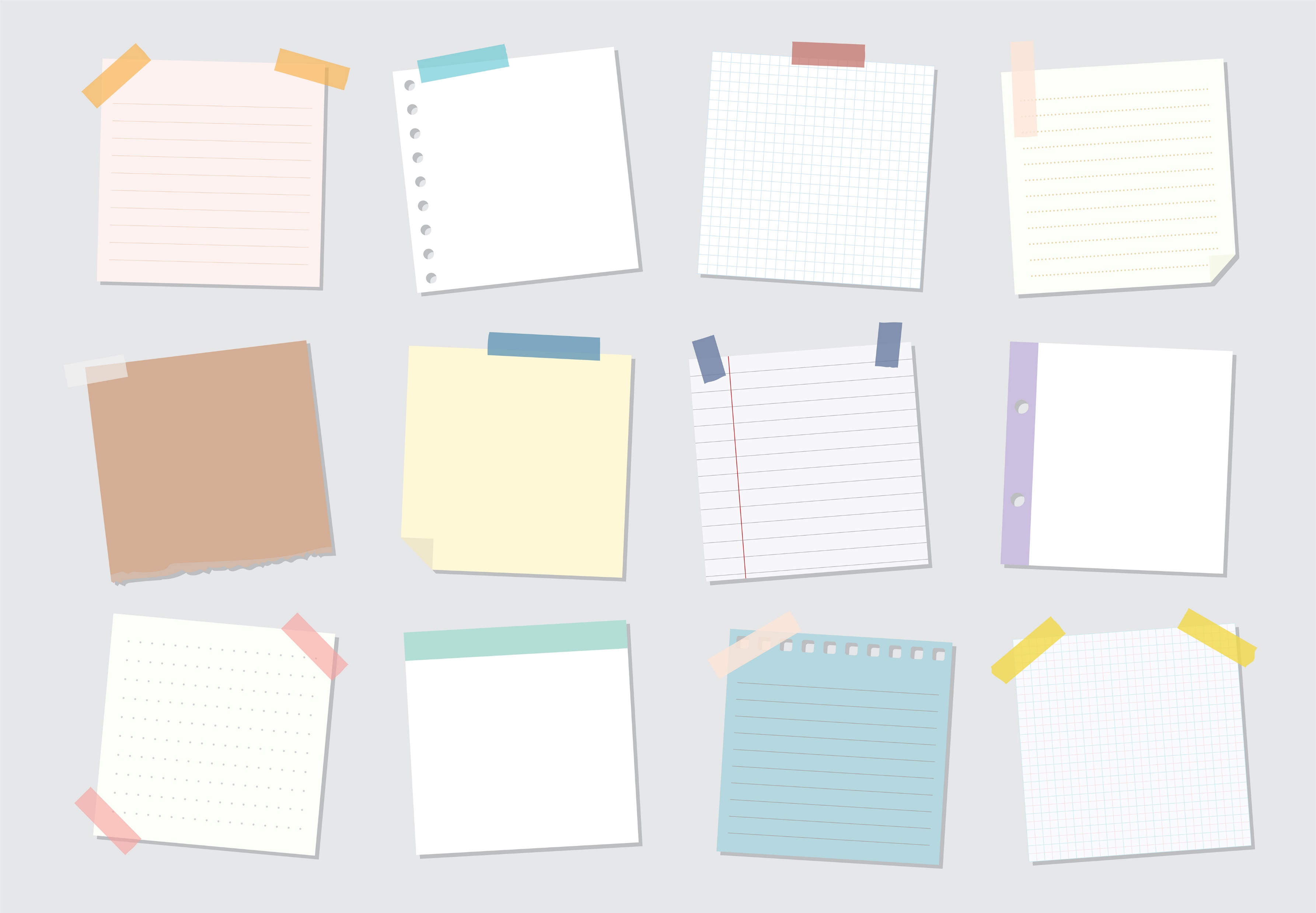 1
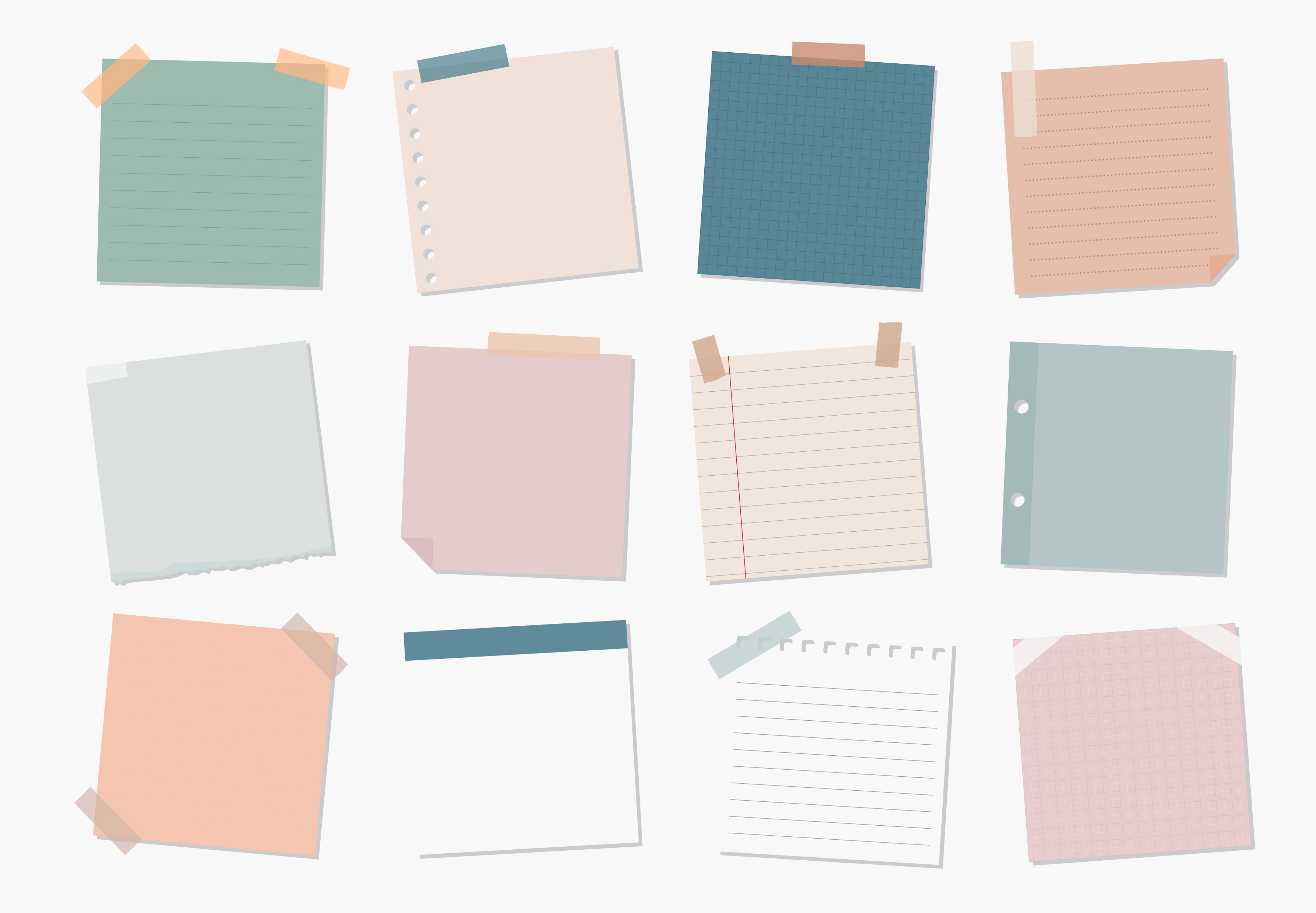 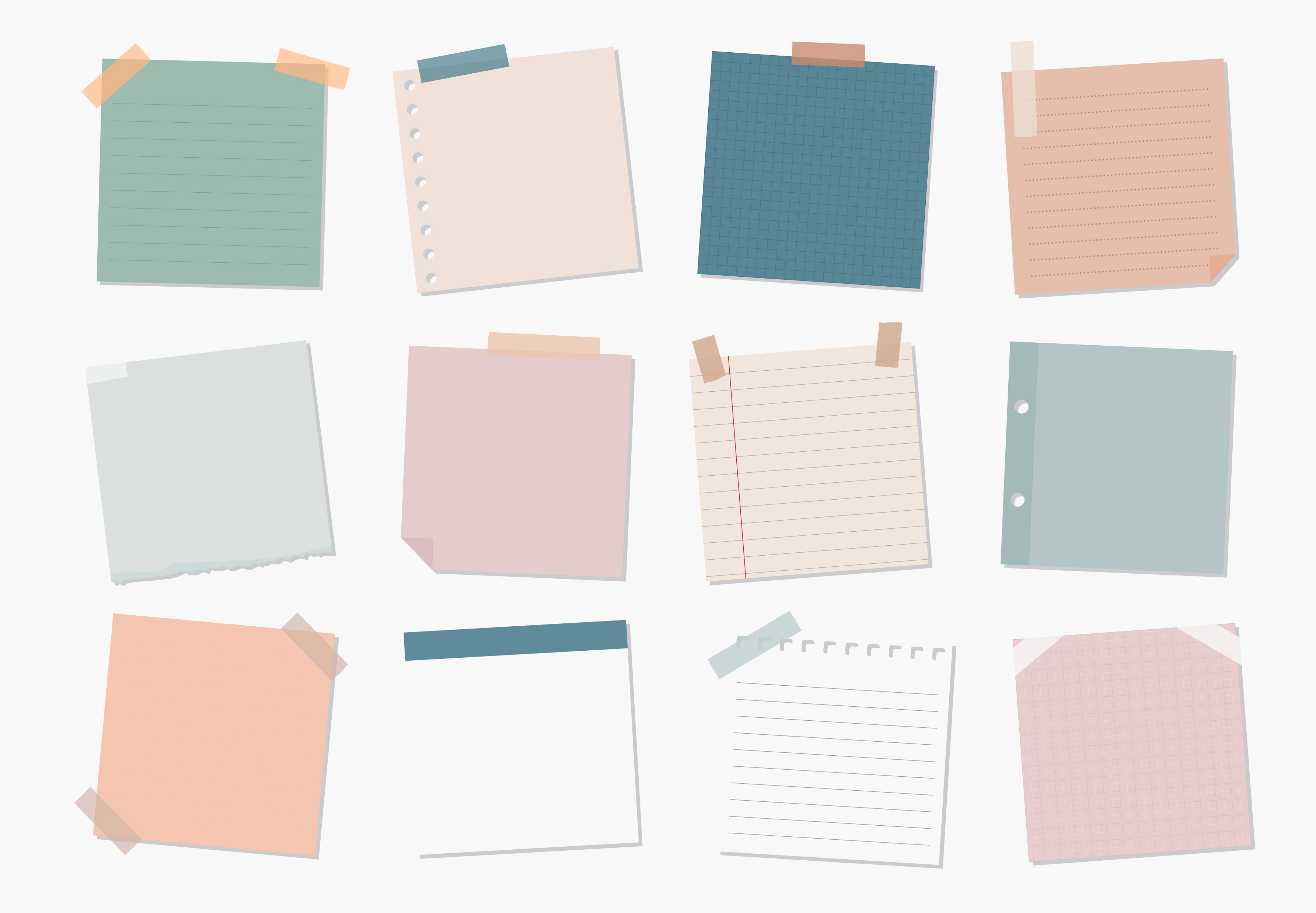 انتقال الطاقة الحرارية من جسمك او اليه يشعرك بالدفء او بالبرودة او اعتدال الحرارة
المفردات الجديدة
مراجعة المفردات
الطاقة الحركية
طاقة للجسم المتحرك تزداد بزيادة سرعته
الطاقة الحرارية
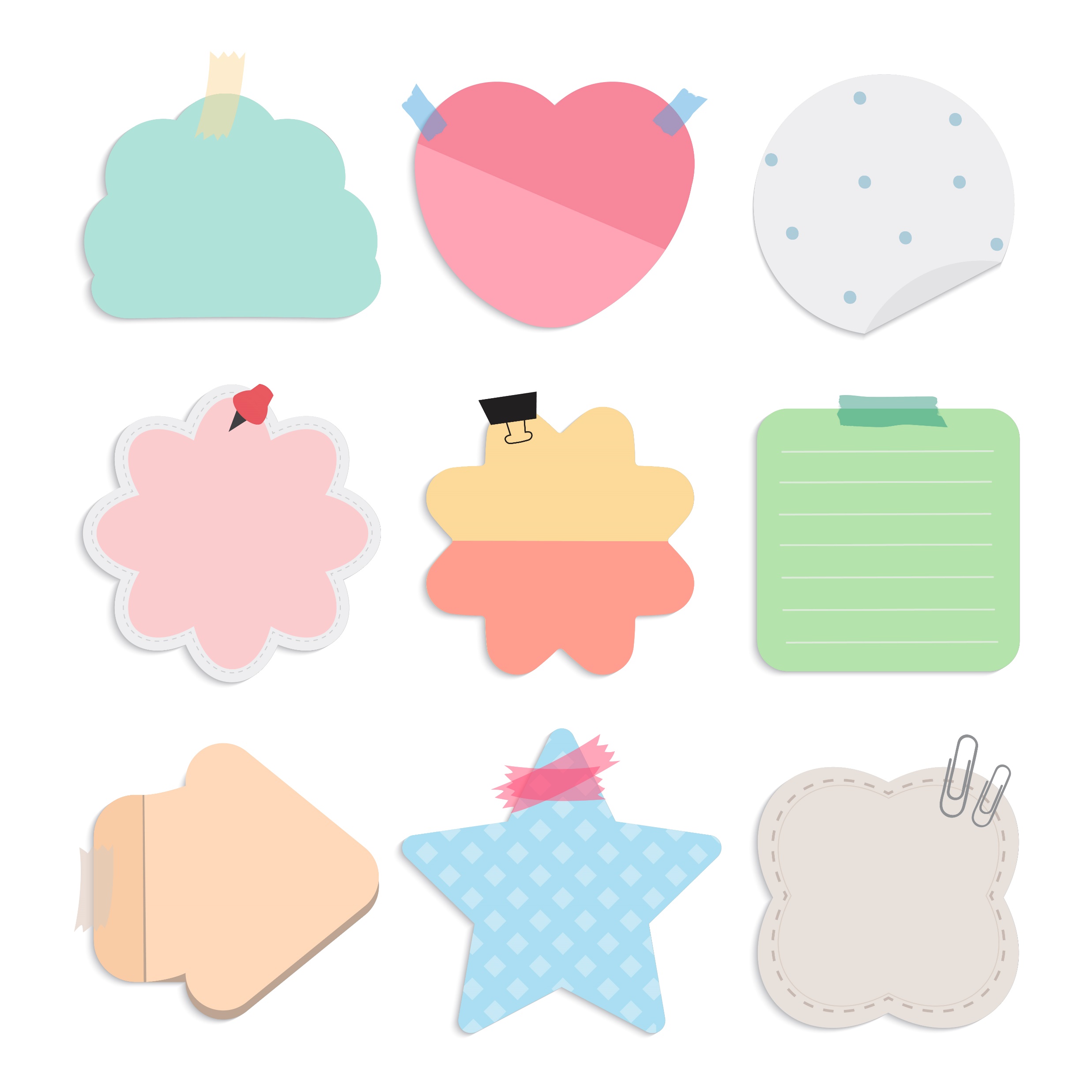 على ماذا تعتمد فكرة عمل معظم مقايس الحرارة
وماهي الأنواع المختلفة لها
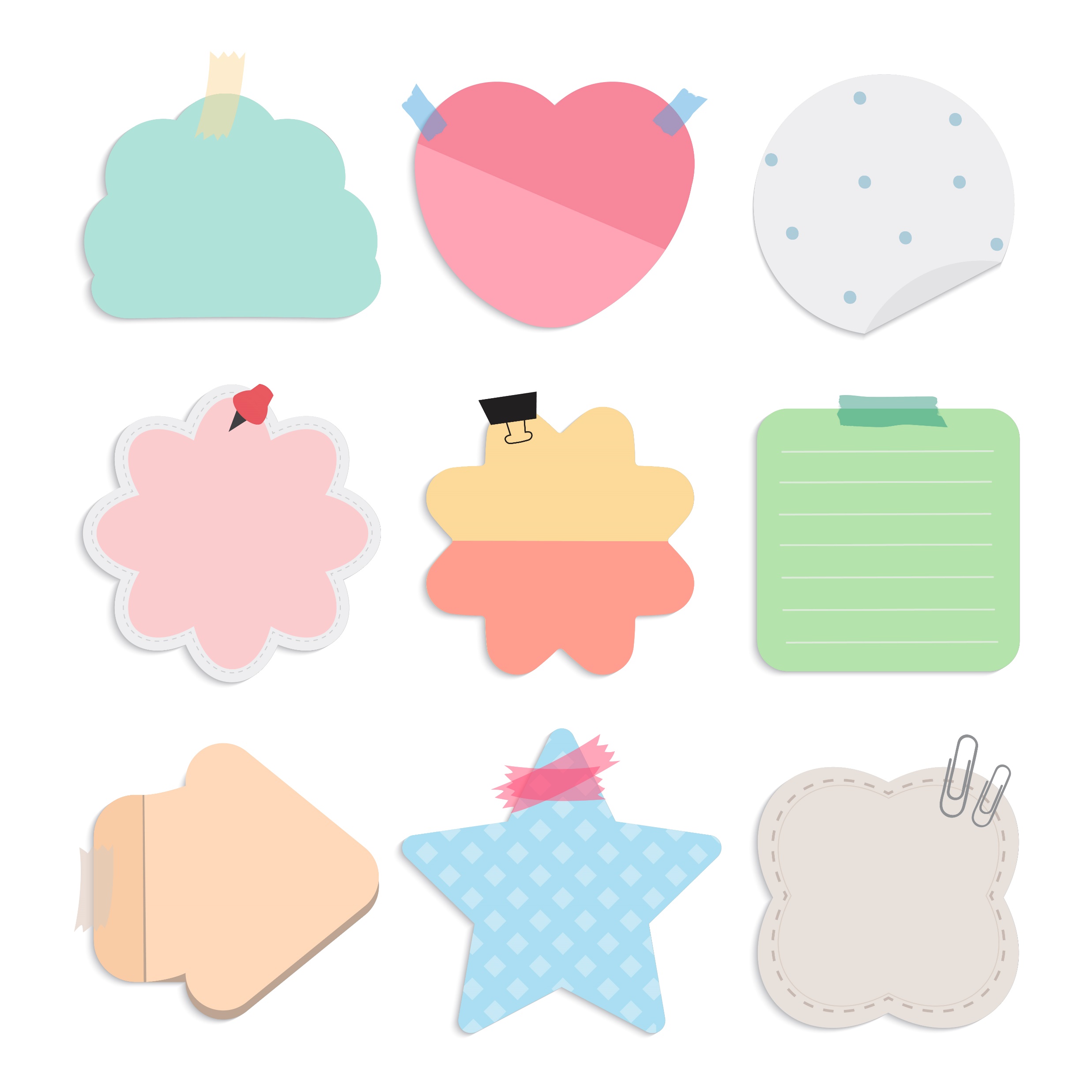 بالاستعانة بالكتاب صفحة 153 بقراءة نص ( قياس درجة الحرارة) اجيب على الأسئلة التالية
على ماذا يعتمد عمل مقياس درجة الحرارة
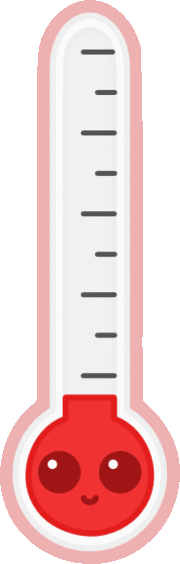 يعتمد على تمدد وتقلص المواد
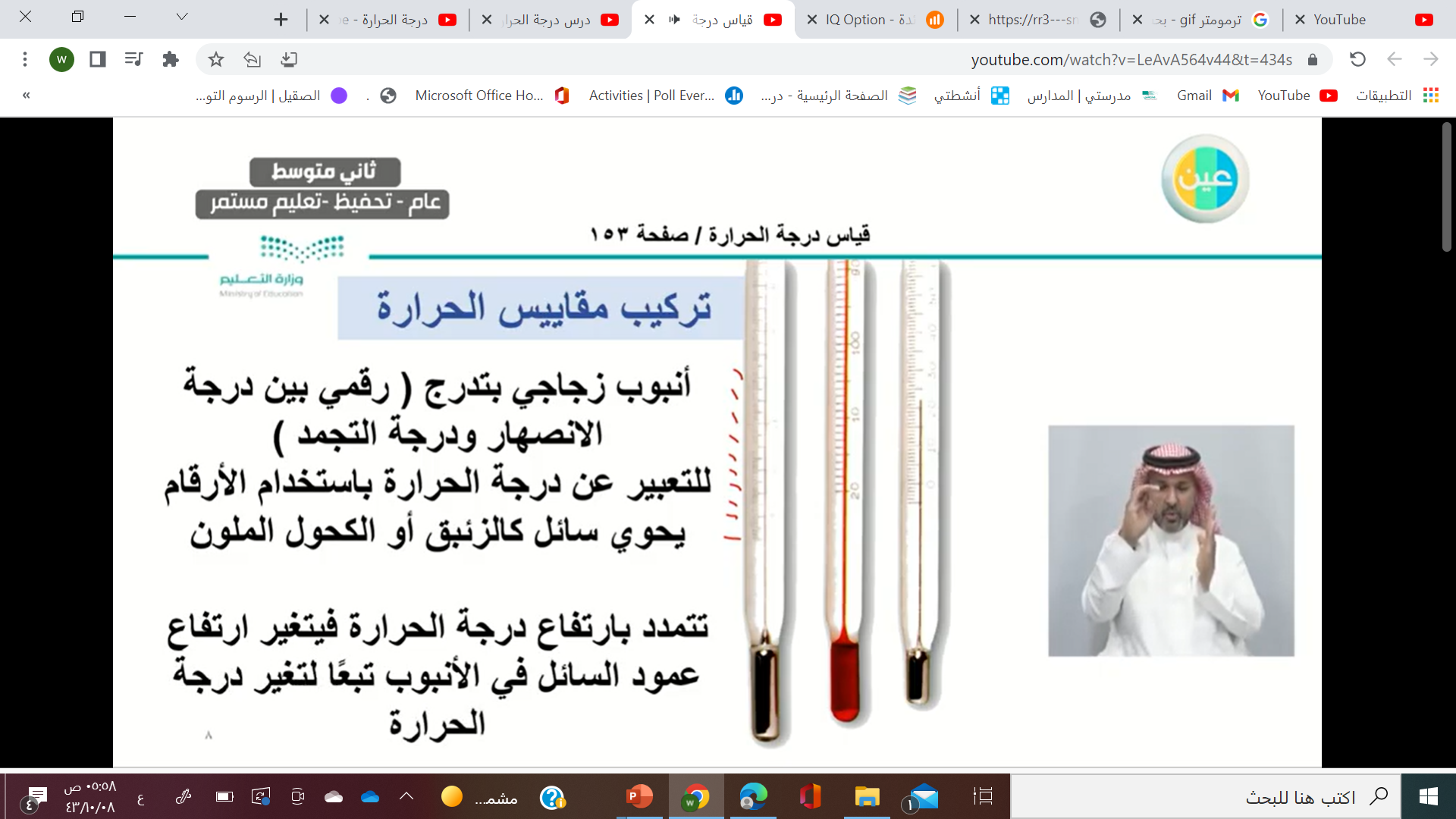 تركيب مقياس درجة الحرارة
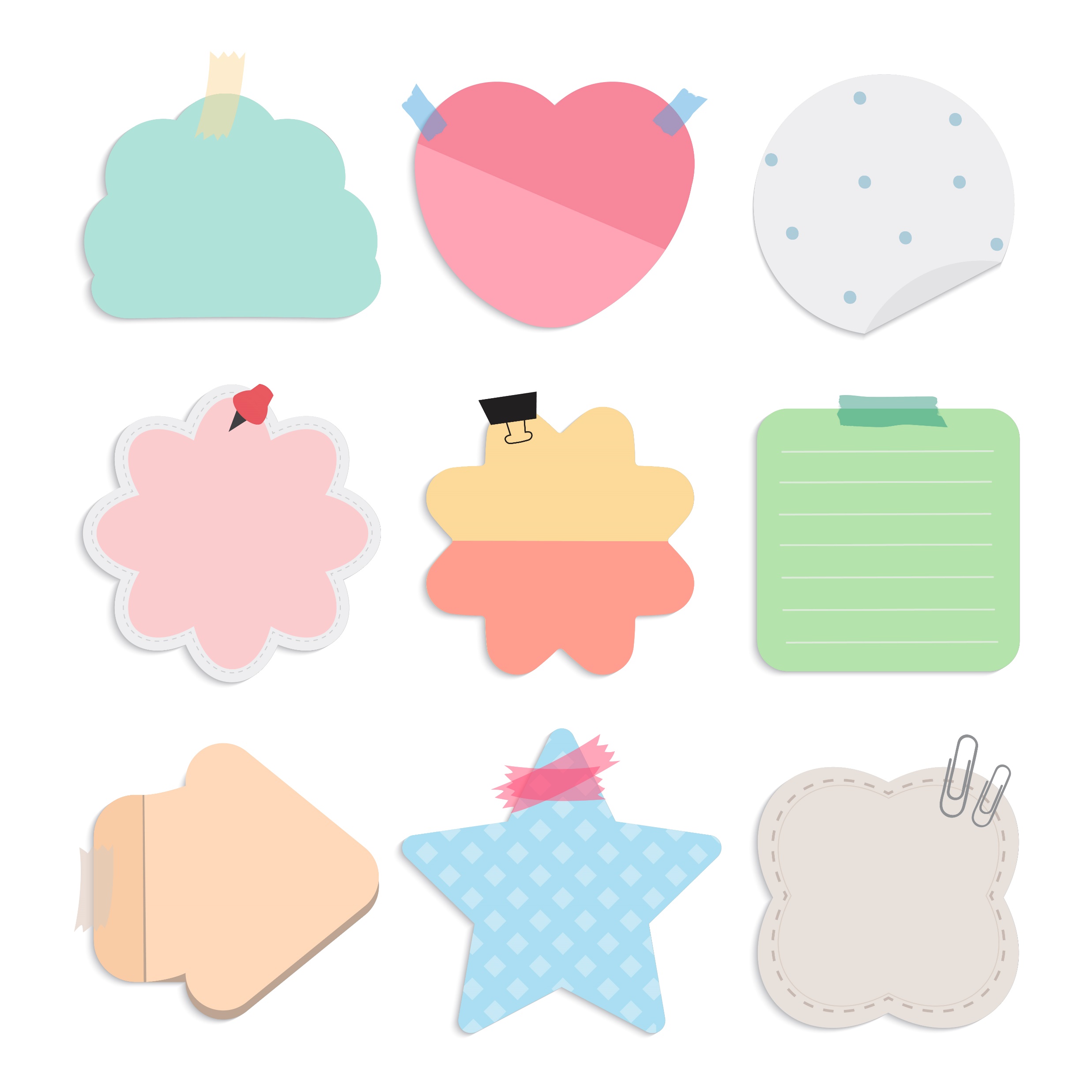 بالاستعانة بالكتاب صفحة 153 بقراءة نص ( قياس درجة الحرارة) اجيب على الأسئلة التالية
ماهي اكثر المقاييس استخداما ؟
المقياس السيليزي والمقياس الفهرنهايتي
كيف يختلف التدريج في مقياس السليسيوس عن التدريج الفهرنهايتي
درجة تجمد الماء على مقياس السيليسيوس صفر س ودرجة غليان الماء 100س أي انه يقسم الى 100 جزء
درجة تجمد الماء على مقياس الفهرنهايت 32 ف ودرجة غليان الماء      212 ف درجة أي انه يقسم الى 180 جزء
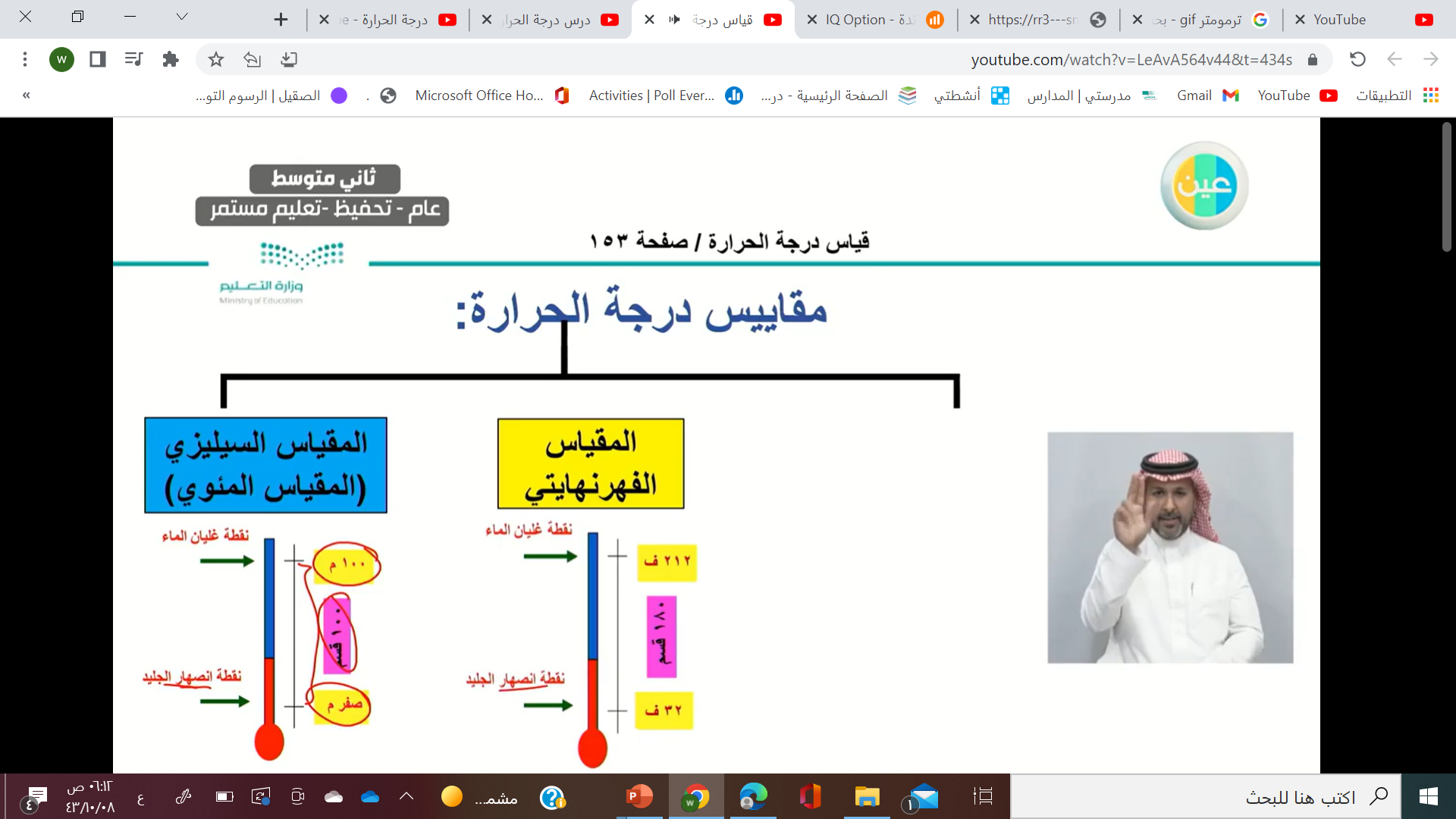 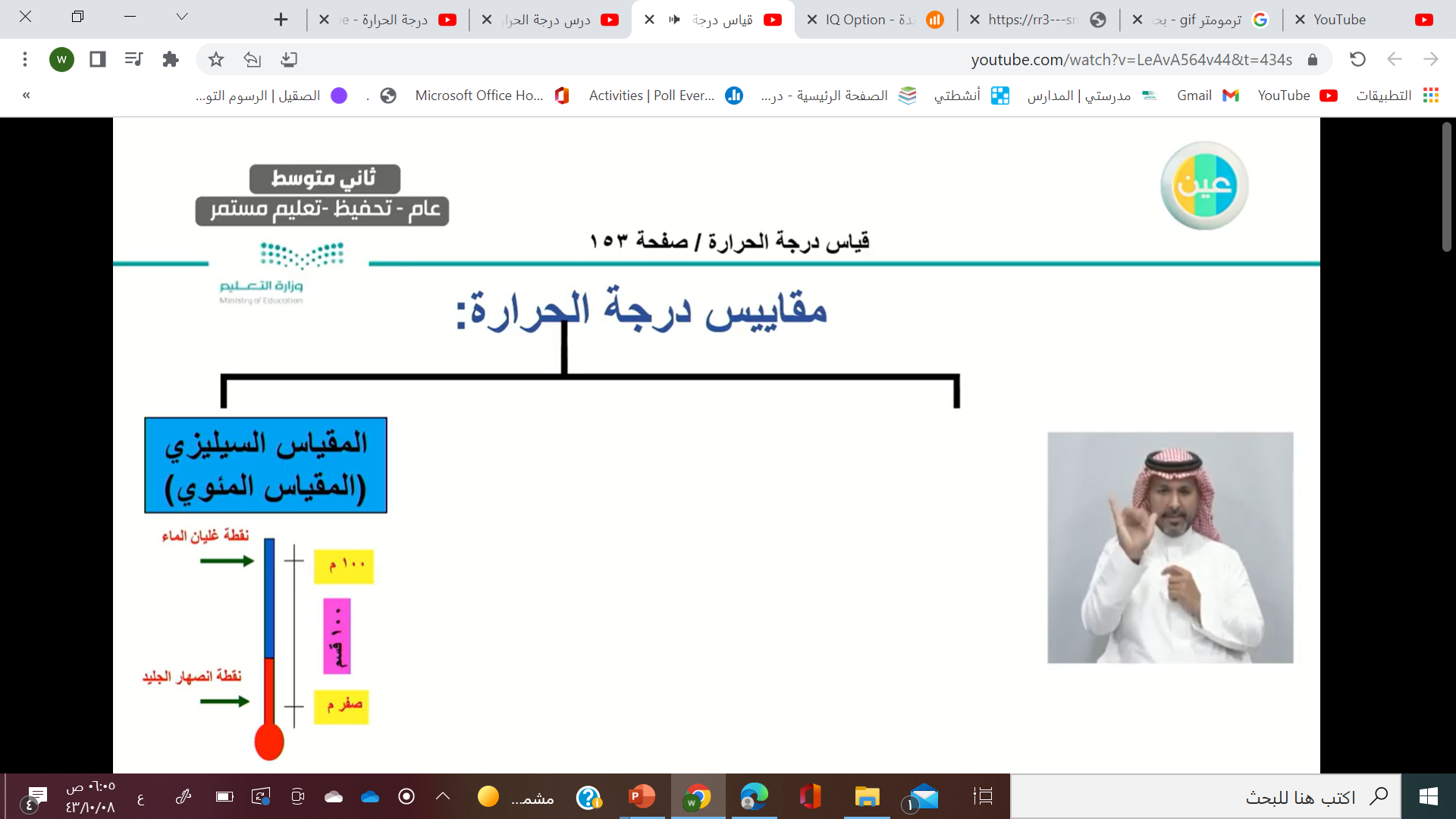 يستخدم أحيانا مقياس ثالث لقياس درجة الحرارة يسمى مقياس الكلفن بقراءة نص(مقياس الكلفن ) صفحة 154 اجيب عن الأسئلة التالية
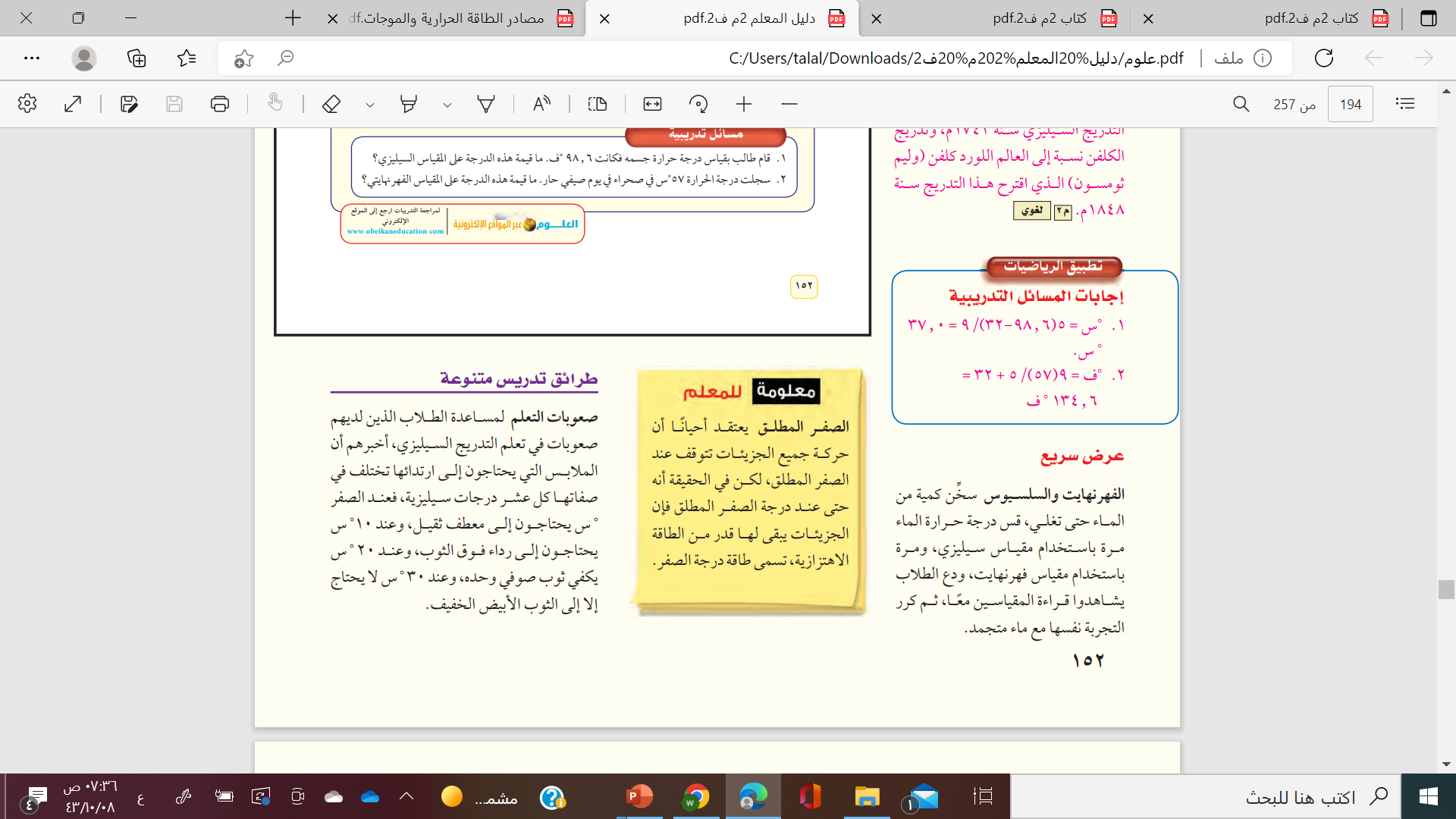 ماهي درجة تجمد الماء على مقياس كلفن ؟
273 ك
ماهي درجة غليان الماء على مقياس الكلفن ؟
373 ك
الى كم جزء ينقسم التدريج في مقياس الكلفن بين درجة تجمد وغليان الماء ؟
100 جزء متساوي
ما المقصود بدرجة الصفر المطلق؟
هي اقل درجة يمكن للاجسام ان تقترب منها وتساوي صفر على مقياس الكلفن ك=  س +273
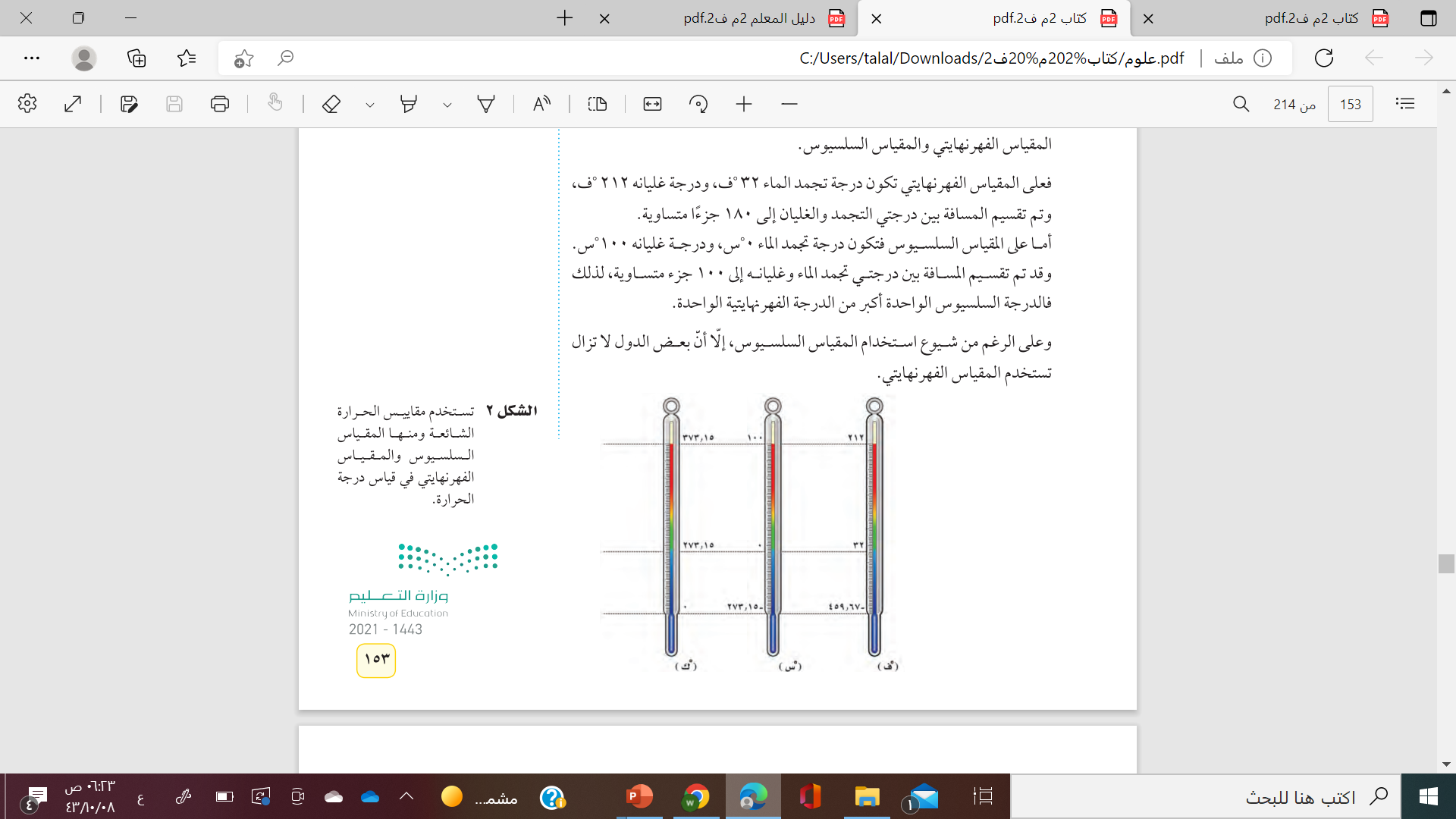 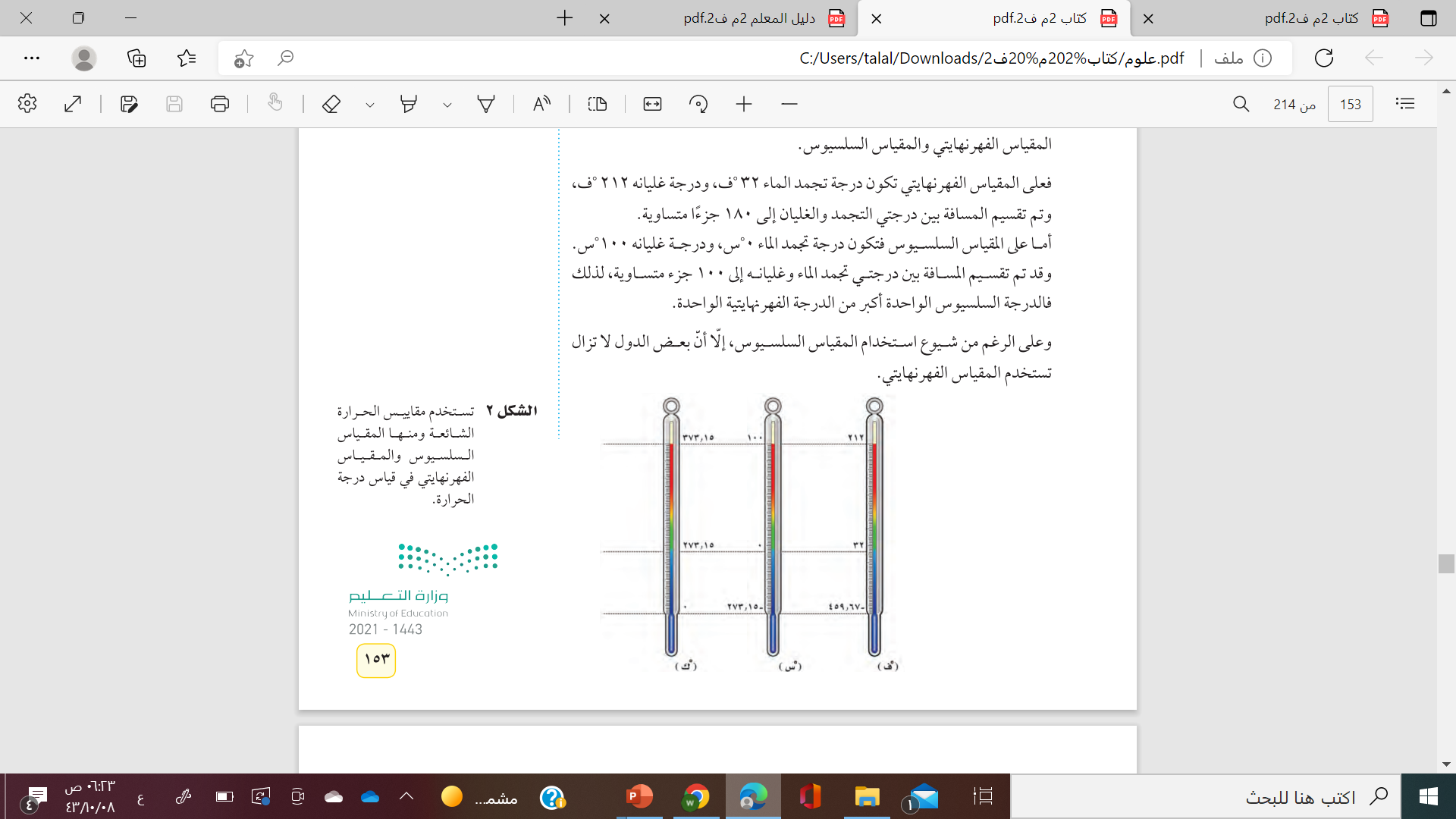 توقع ما سبب تسمية المقايس الثلاثة بهذه الاسماء ؟
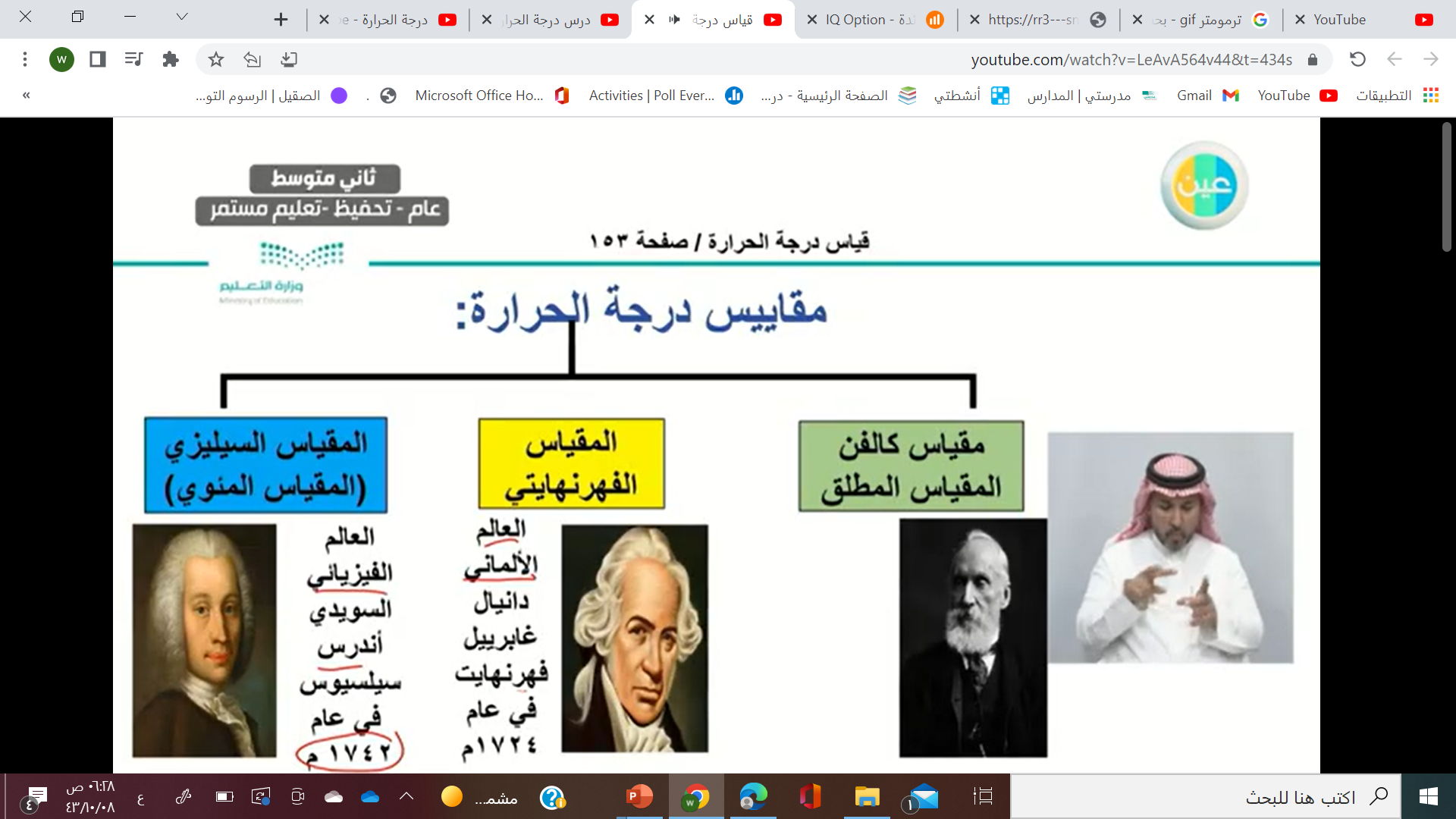 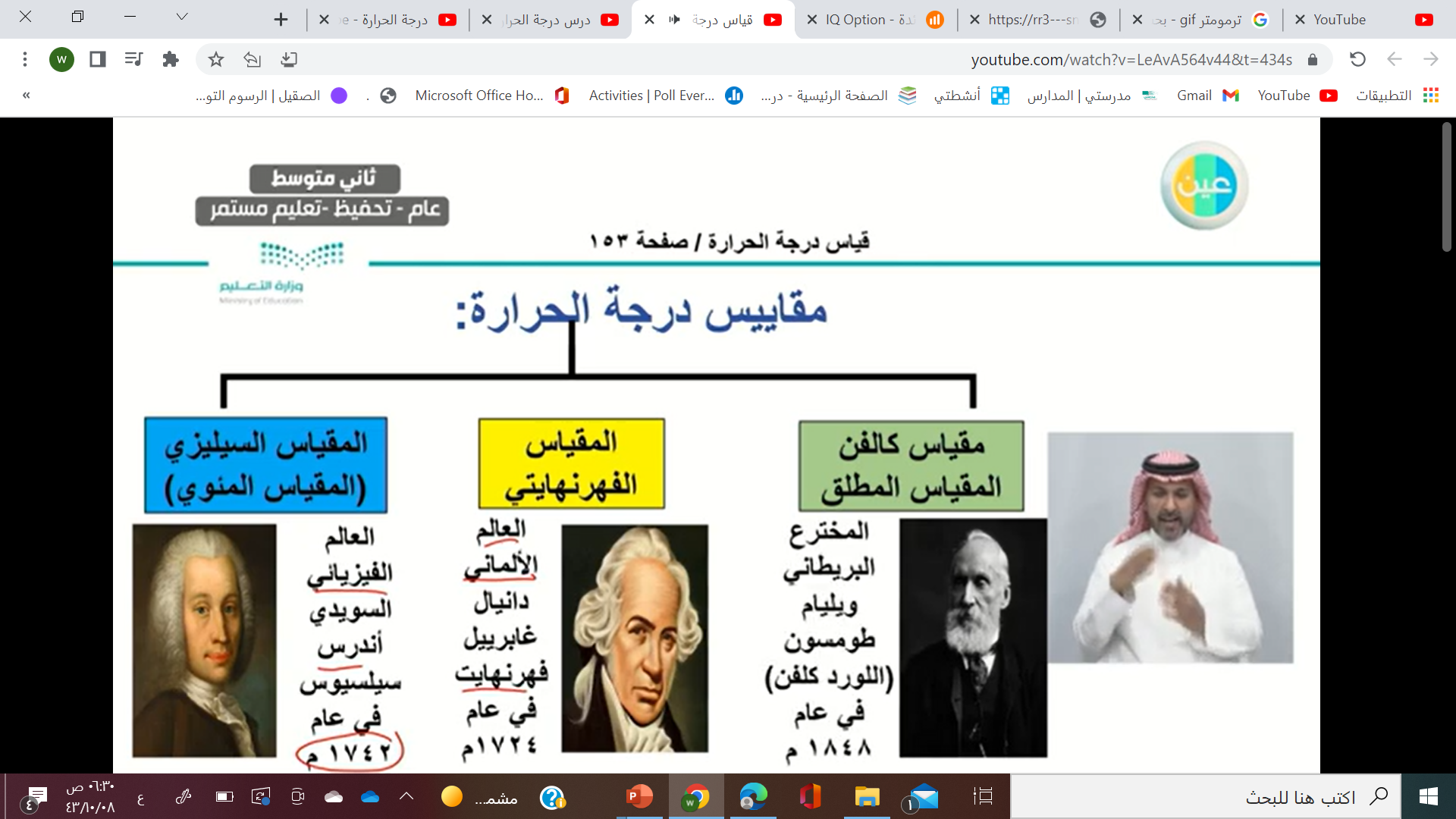 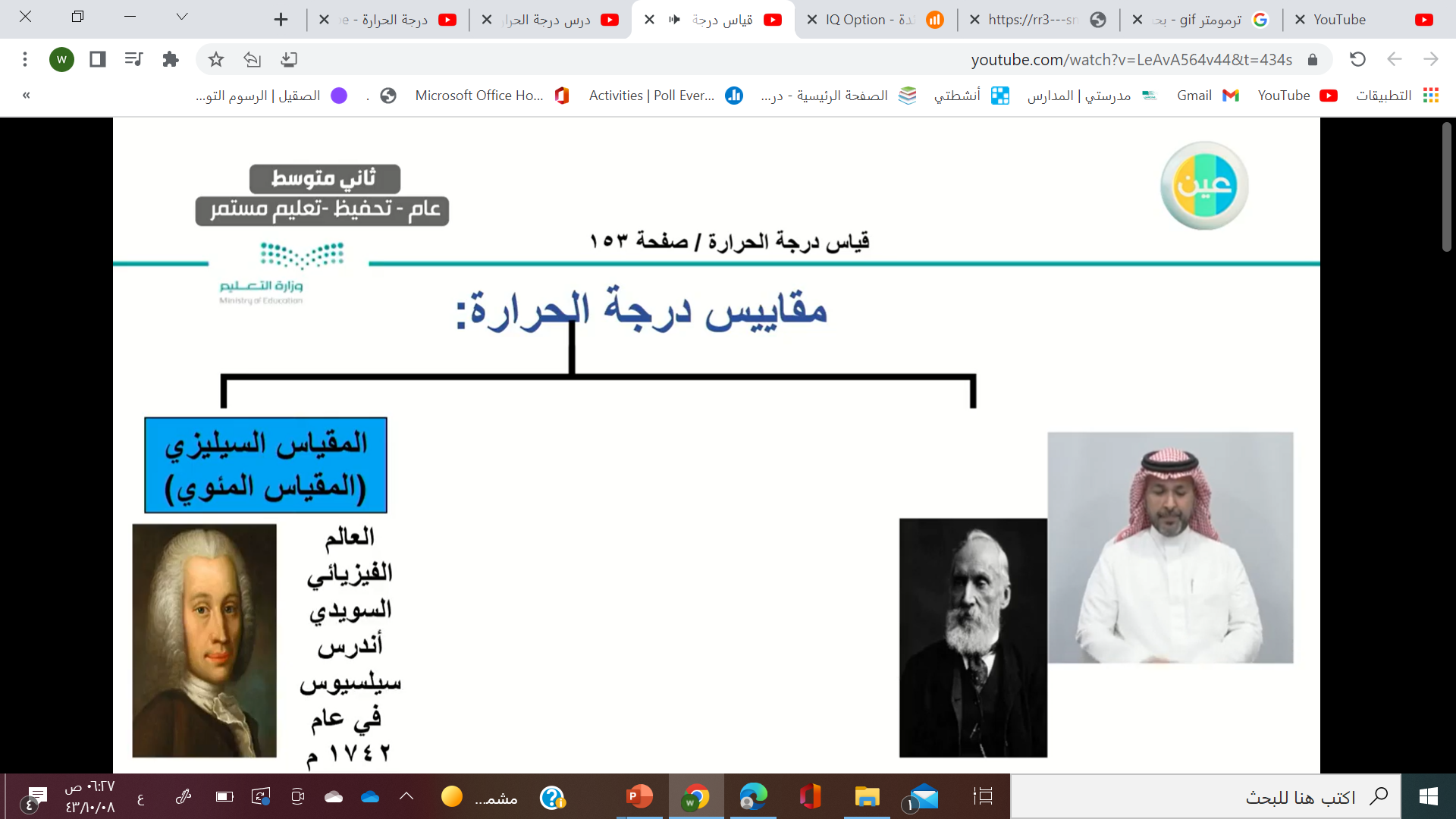 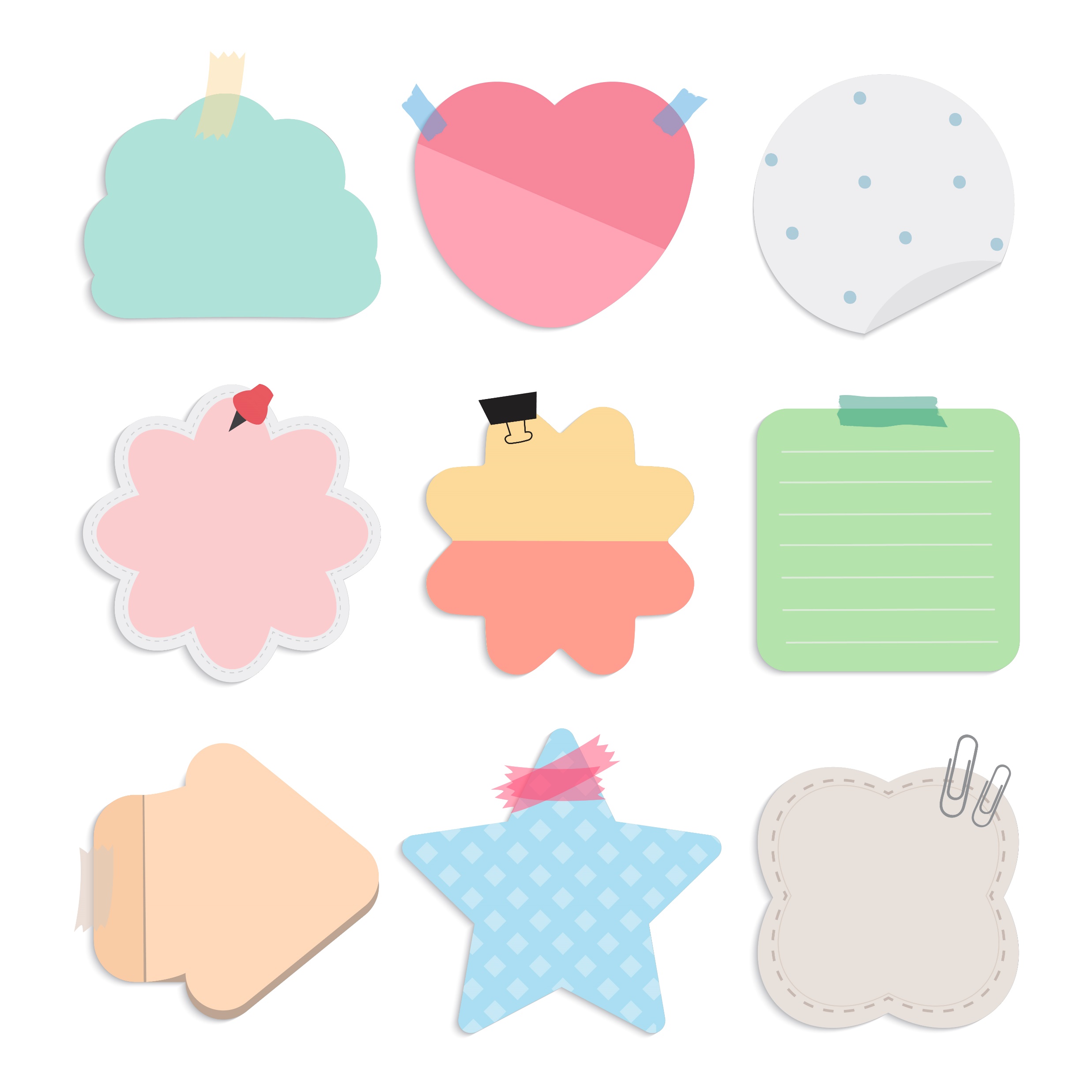 تقويم مرحلي
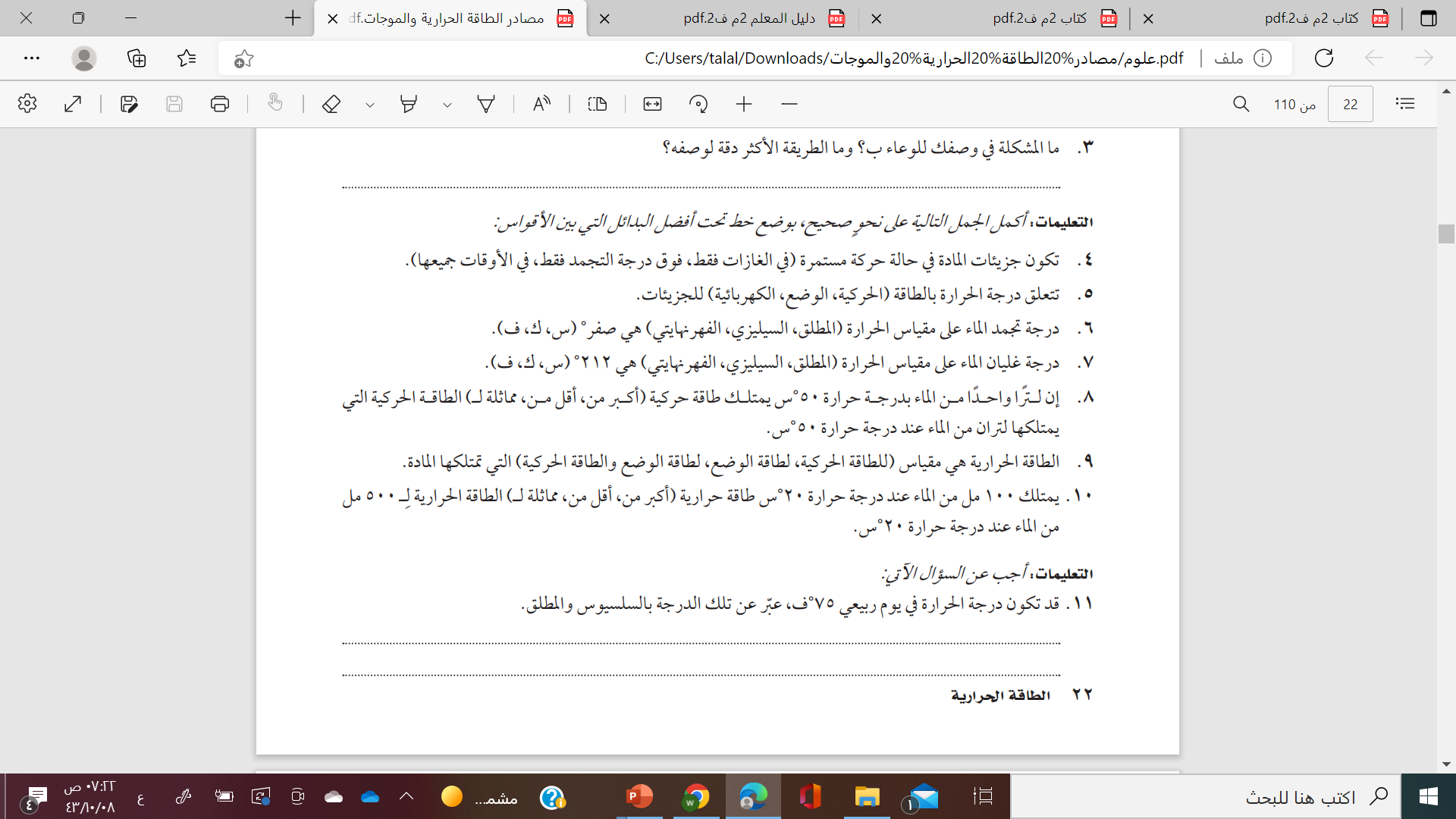 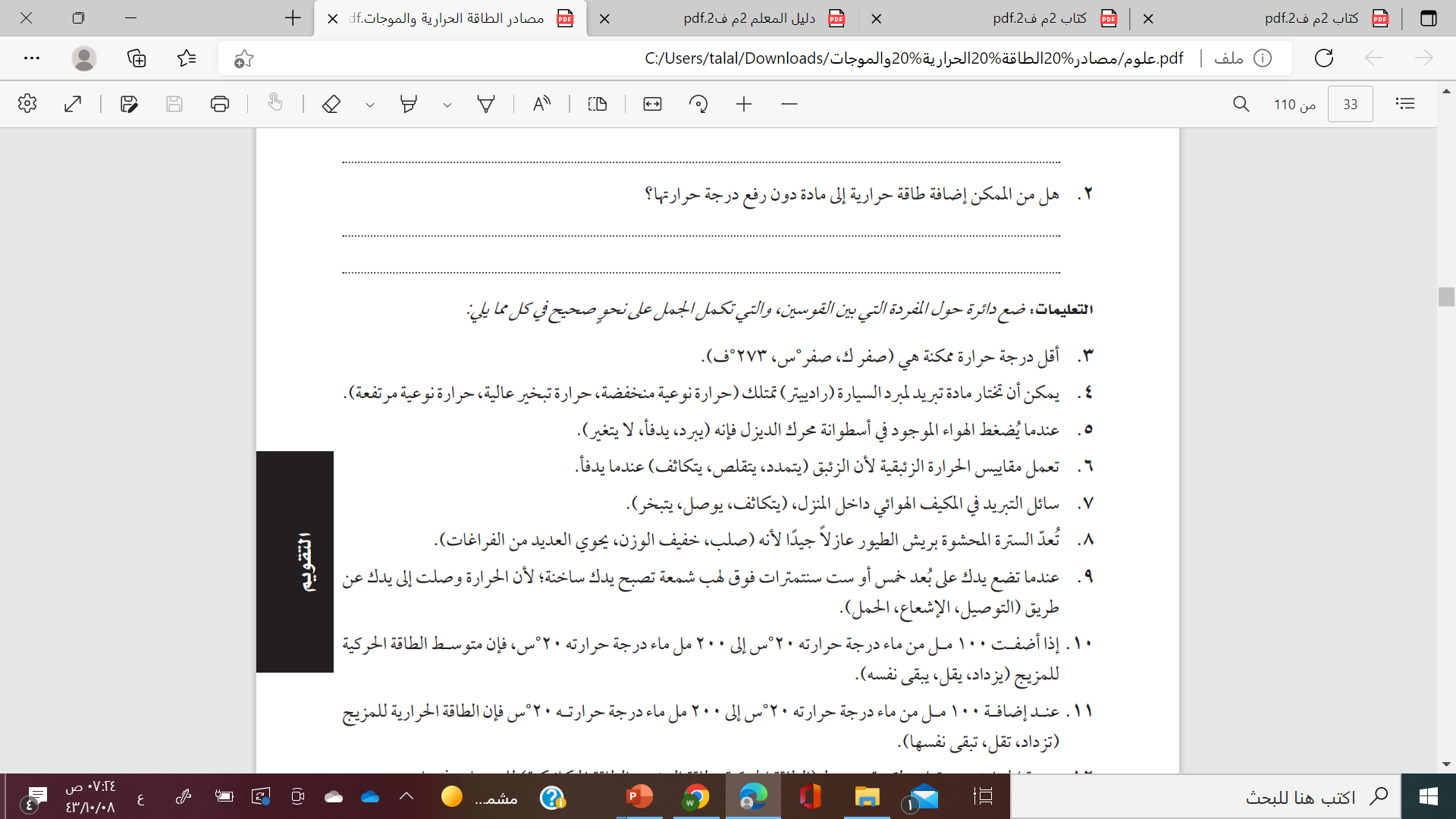 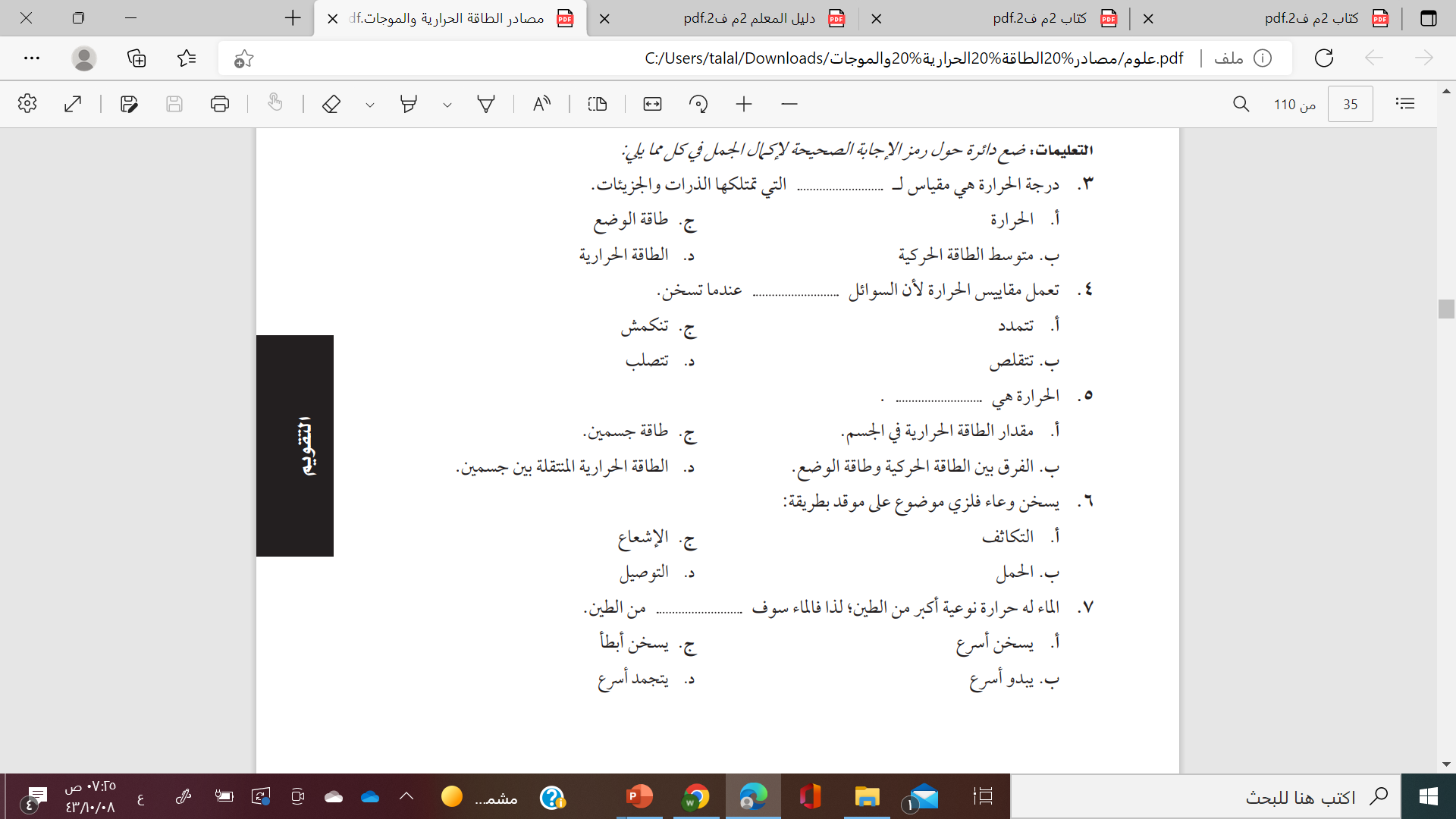 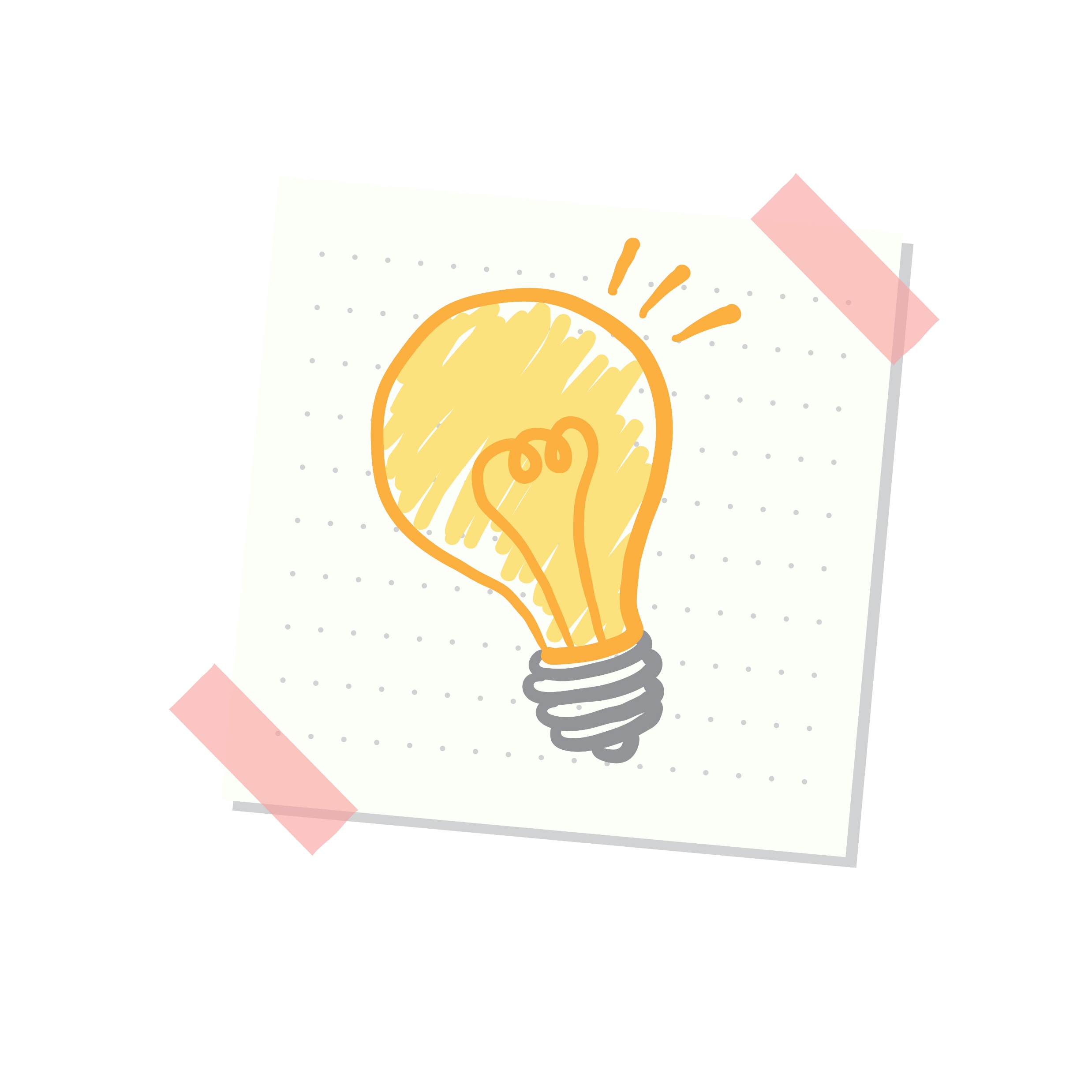 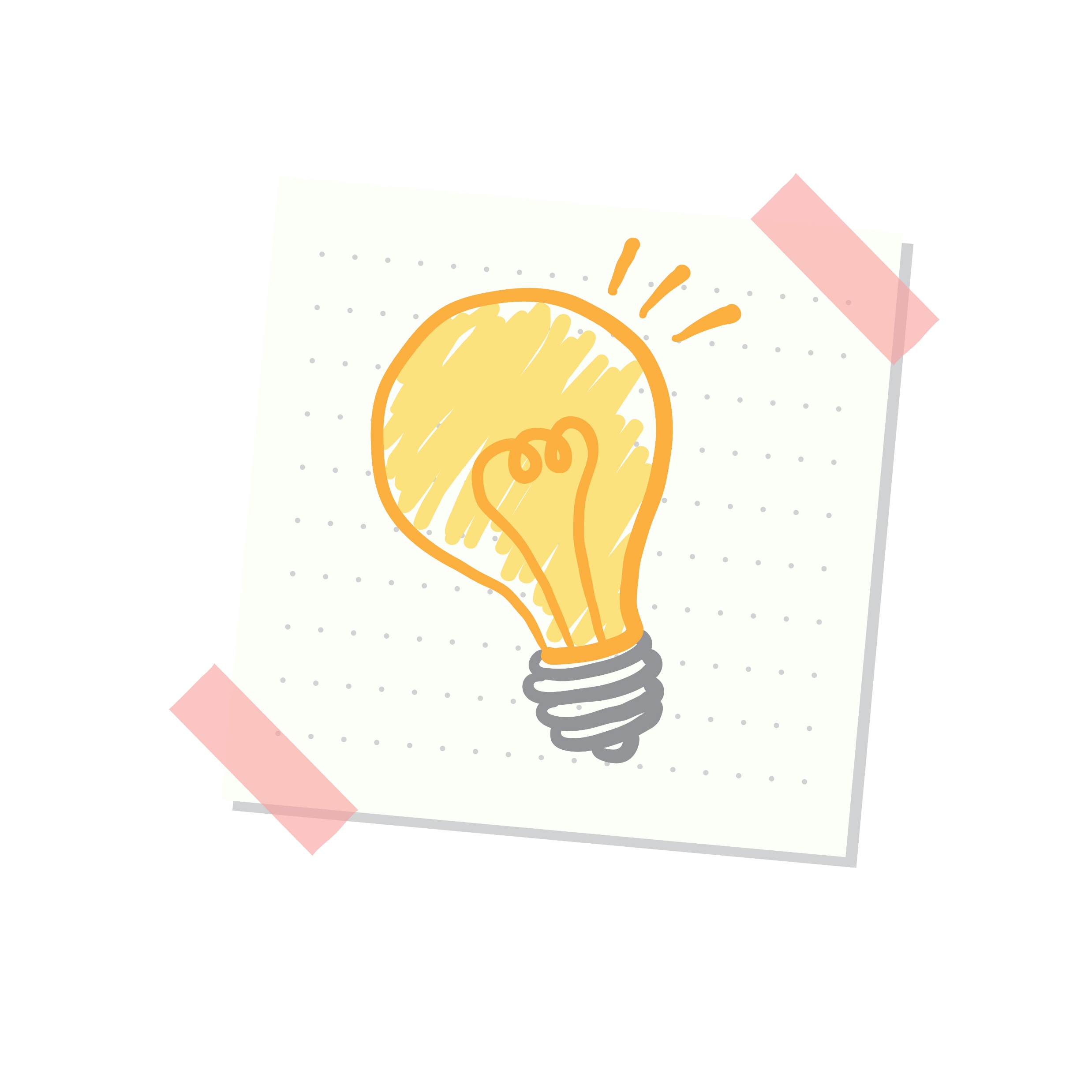 تحويل درجات الحرارة بين النظامين السيليزي والفهرنهايتي
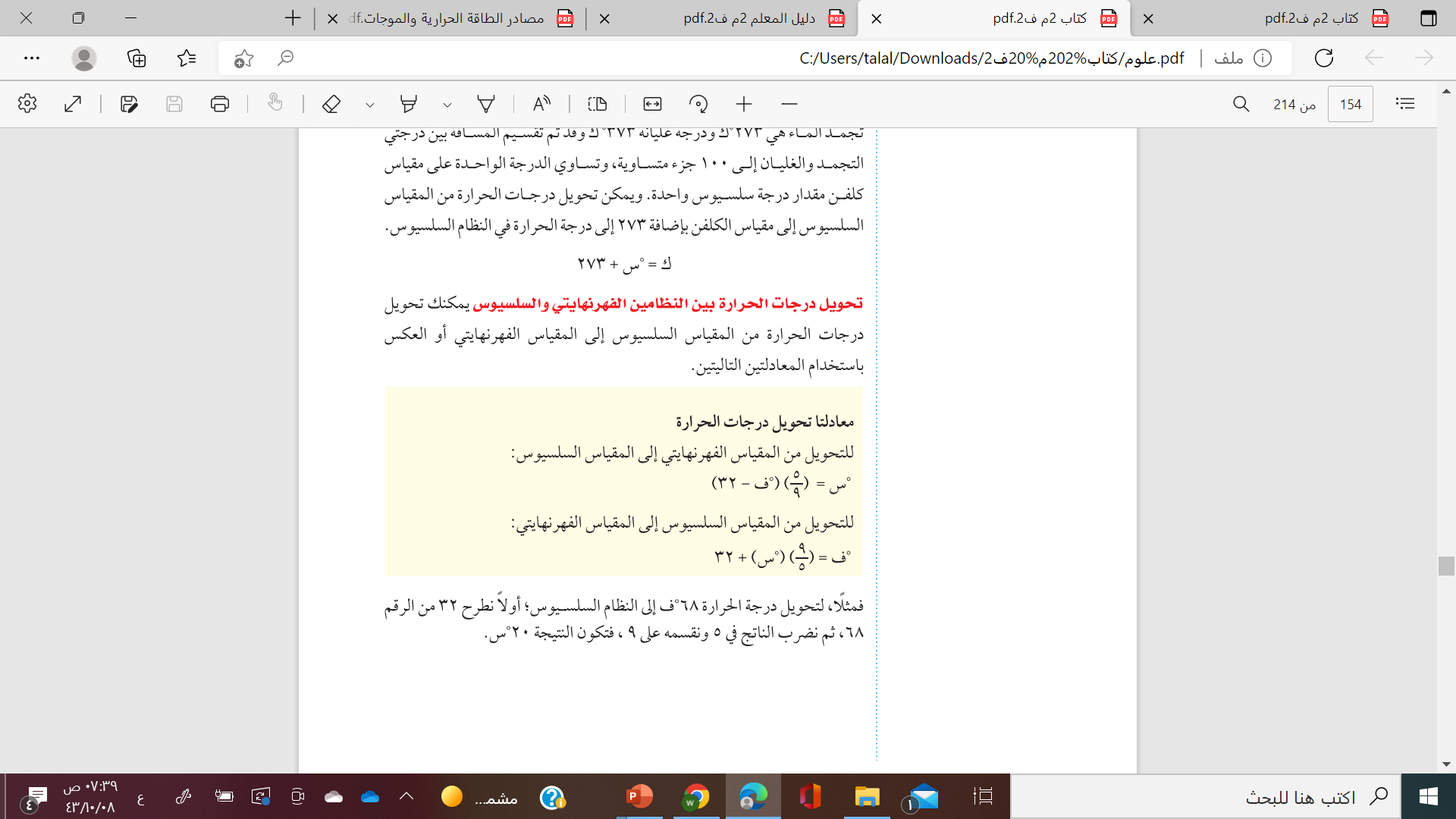 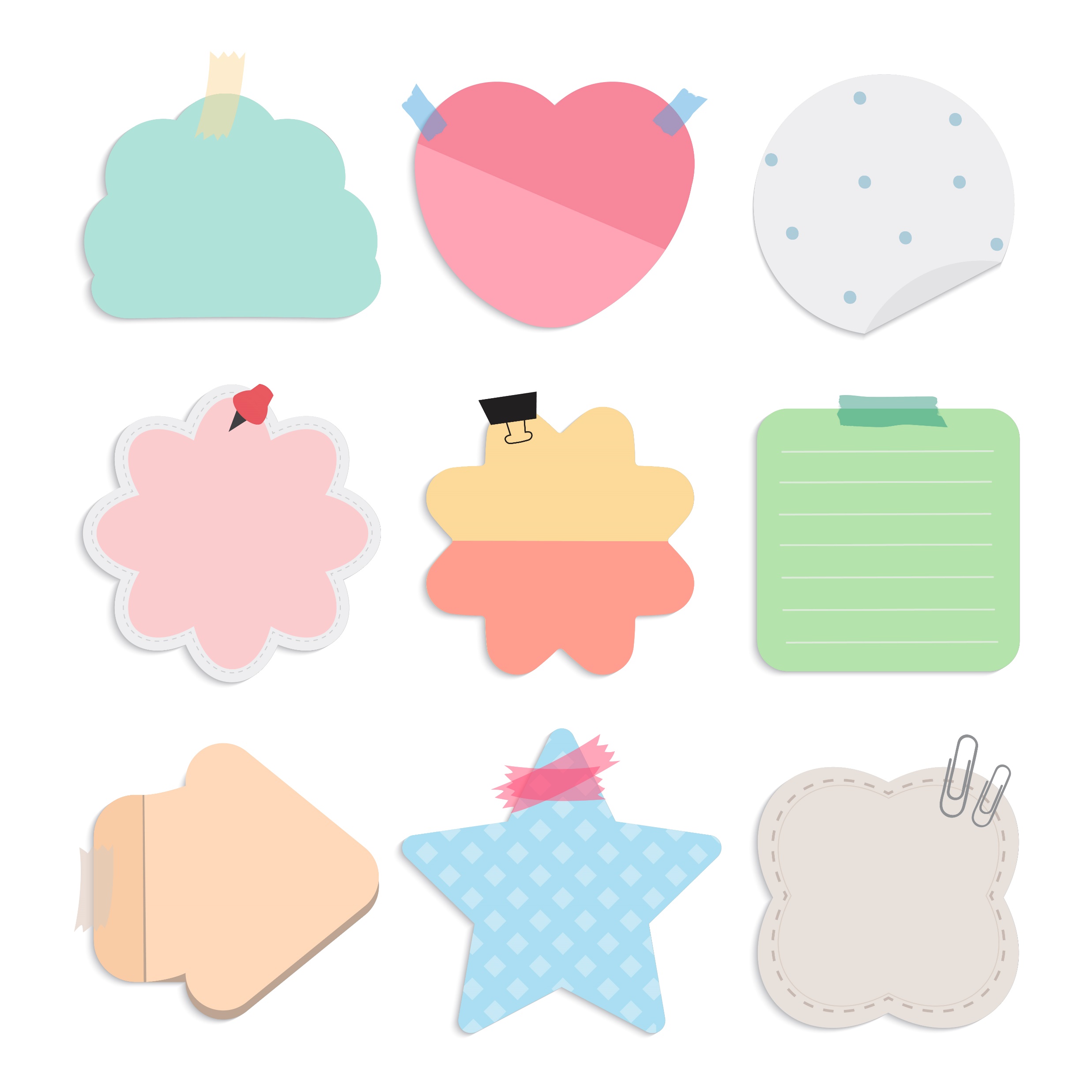 تطبيق الرياضيات
درجة الحرارة
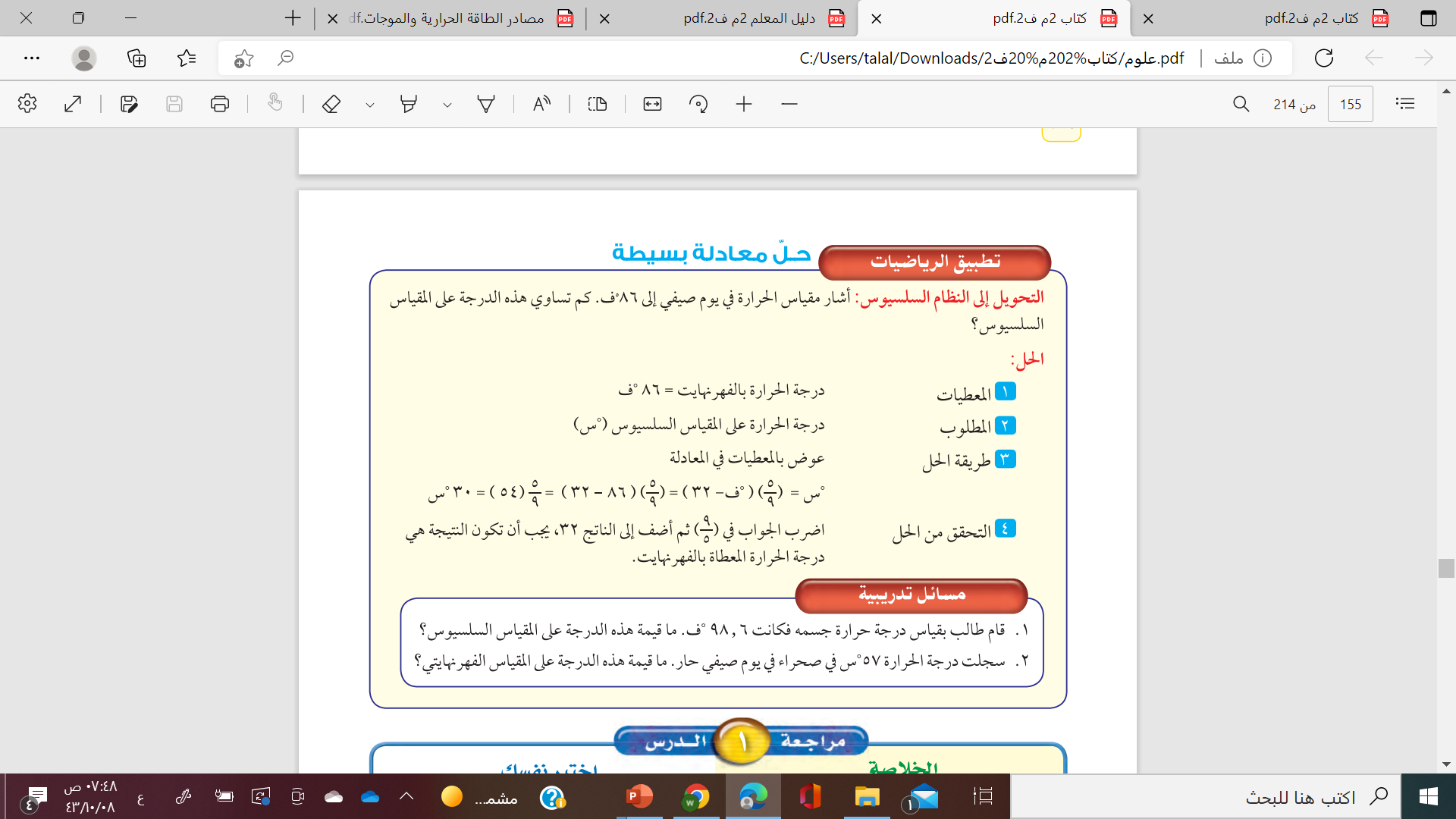 المطلوب
المعطيات
الحل:
درجة الحرارة بالفهرنهايت= 86  ف
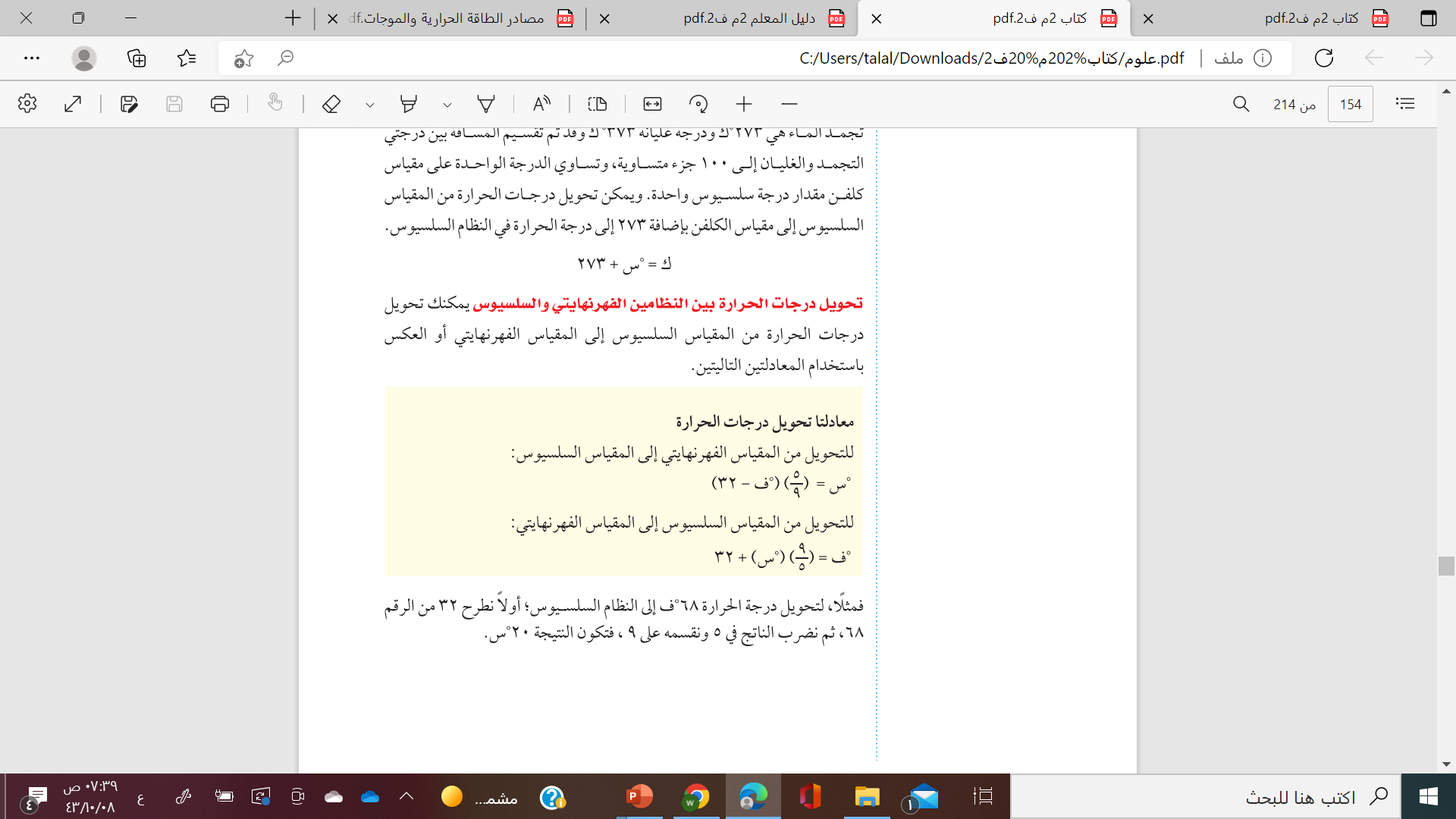 5
المطلوب :
( 86-32)
س = (         )
9
تحويل الدرجة الى السليسيوس
5
(    ) ( 54)  = 30 س
9
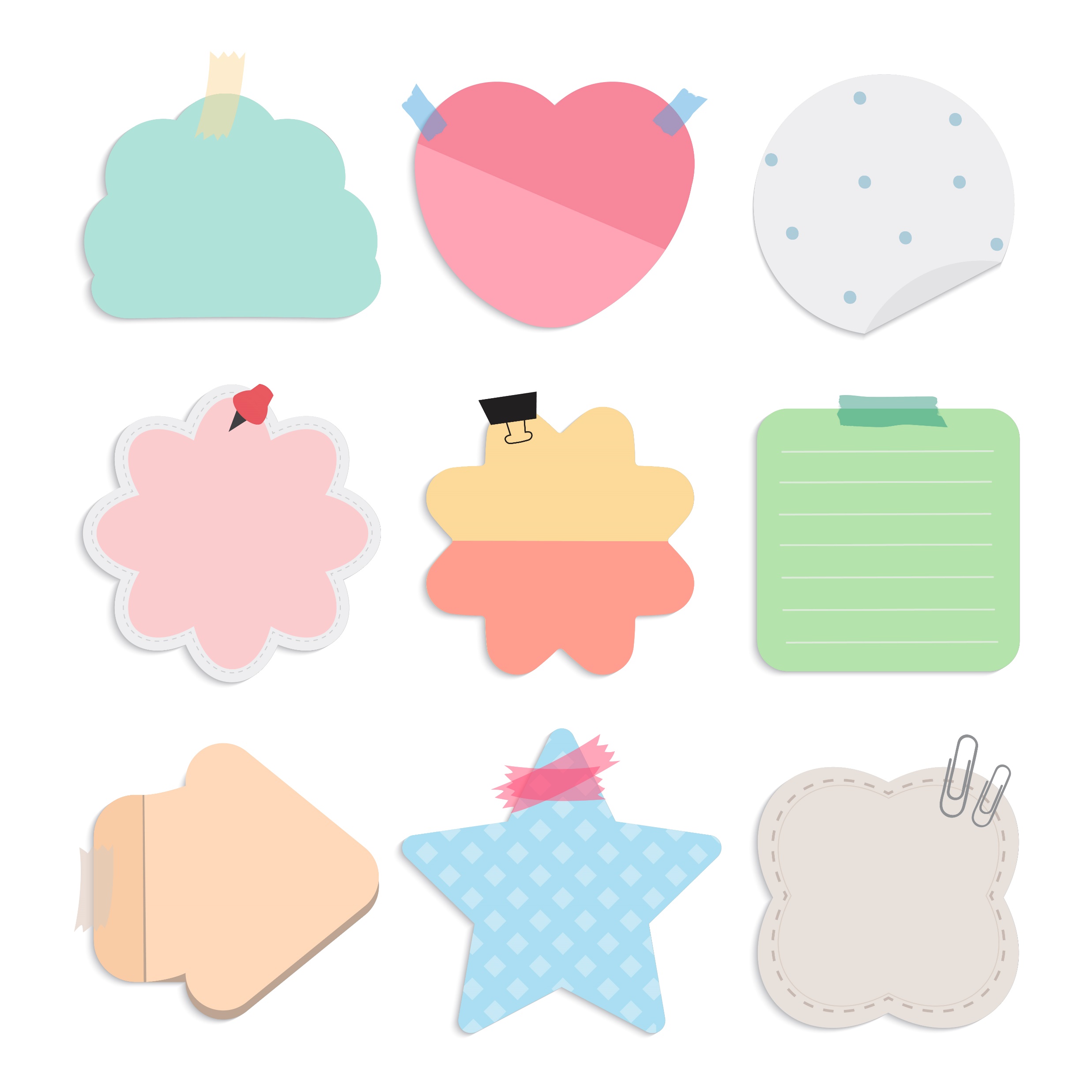 تطبيق الرياضيات
المطلوب
درجة الحرارة
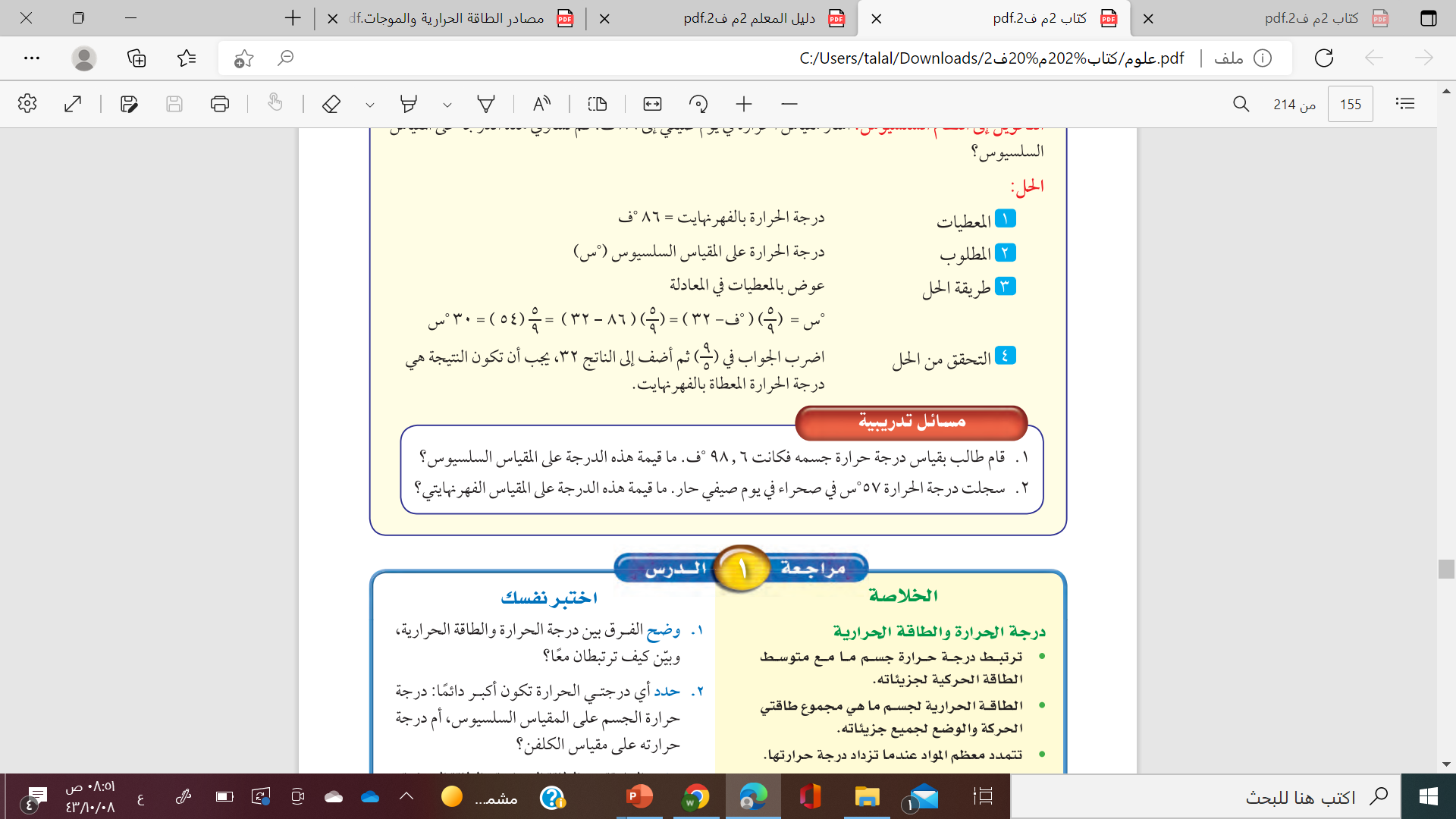 المعطيات
الحل:
درجة الحرارة بالفهرنهايت= 98,6  ف
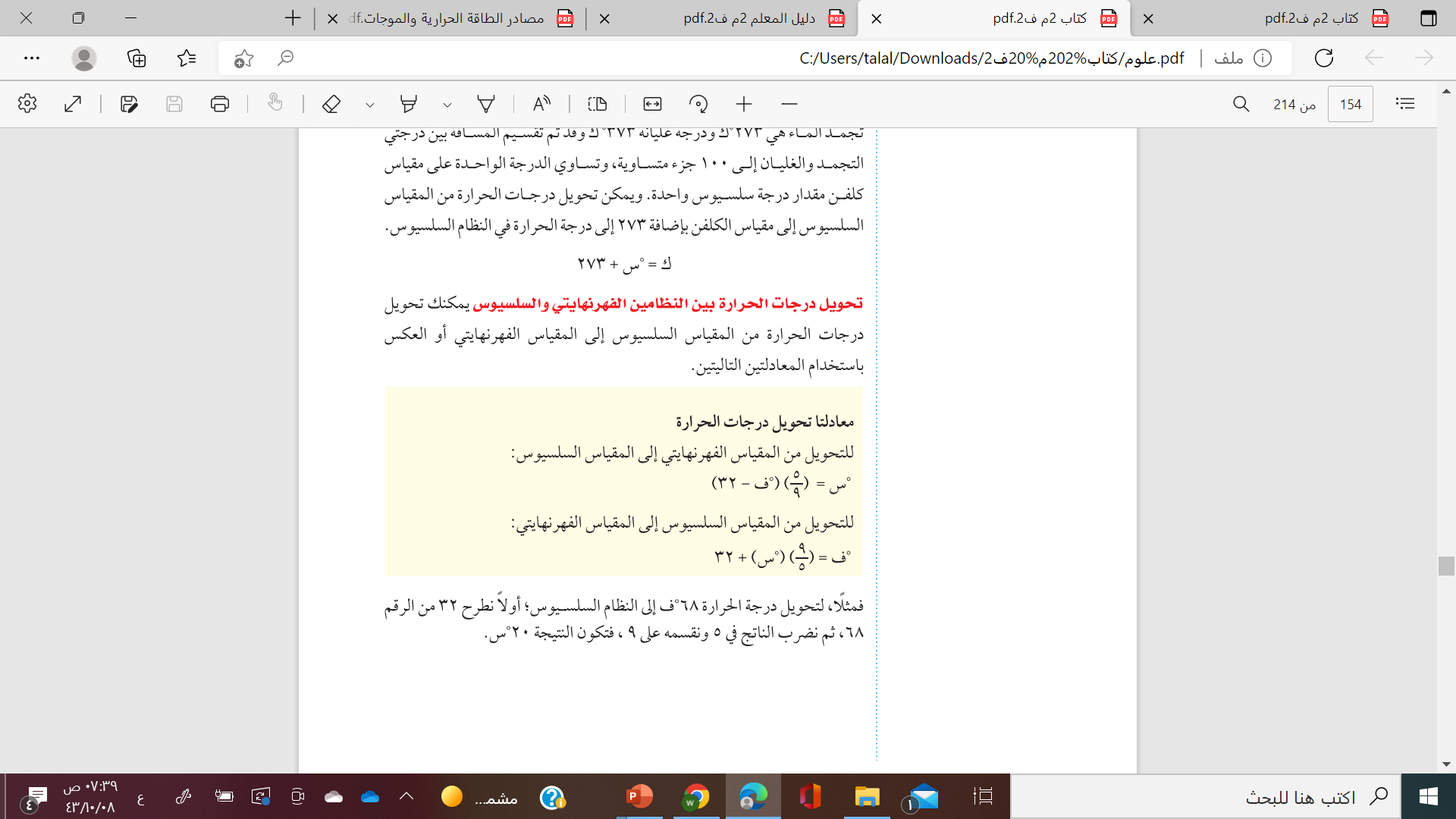 5
المطلوب :
( 98,6-32)
س = (         )
9
تحويل الدرجة الى السليسيوس
5
(    ) ( 66,6)  = 37 س
9
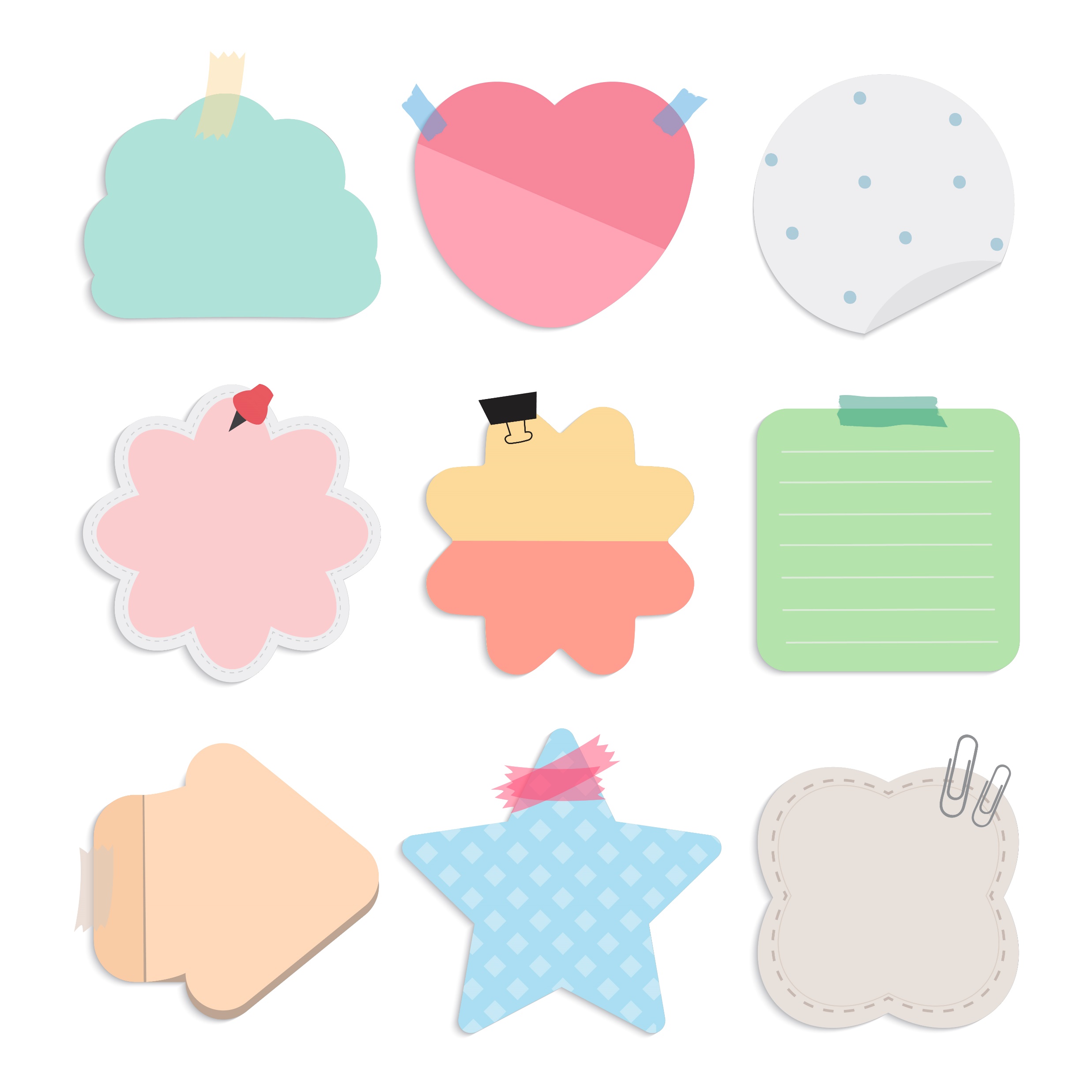 تطبيق الرياضيات
المطلوب
درجة الحرارة
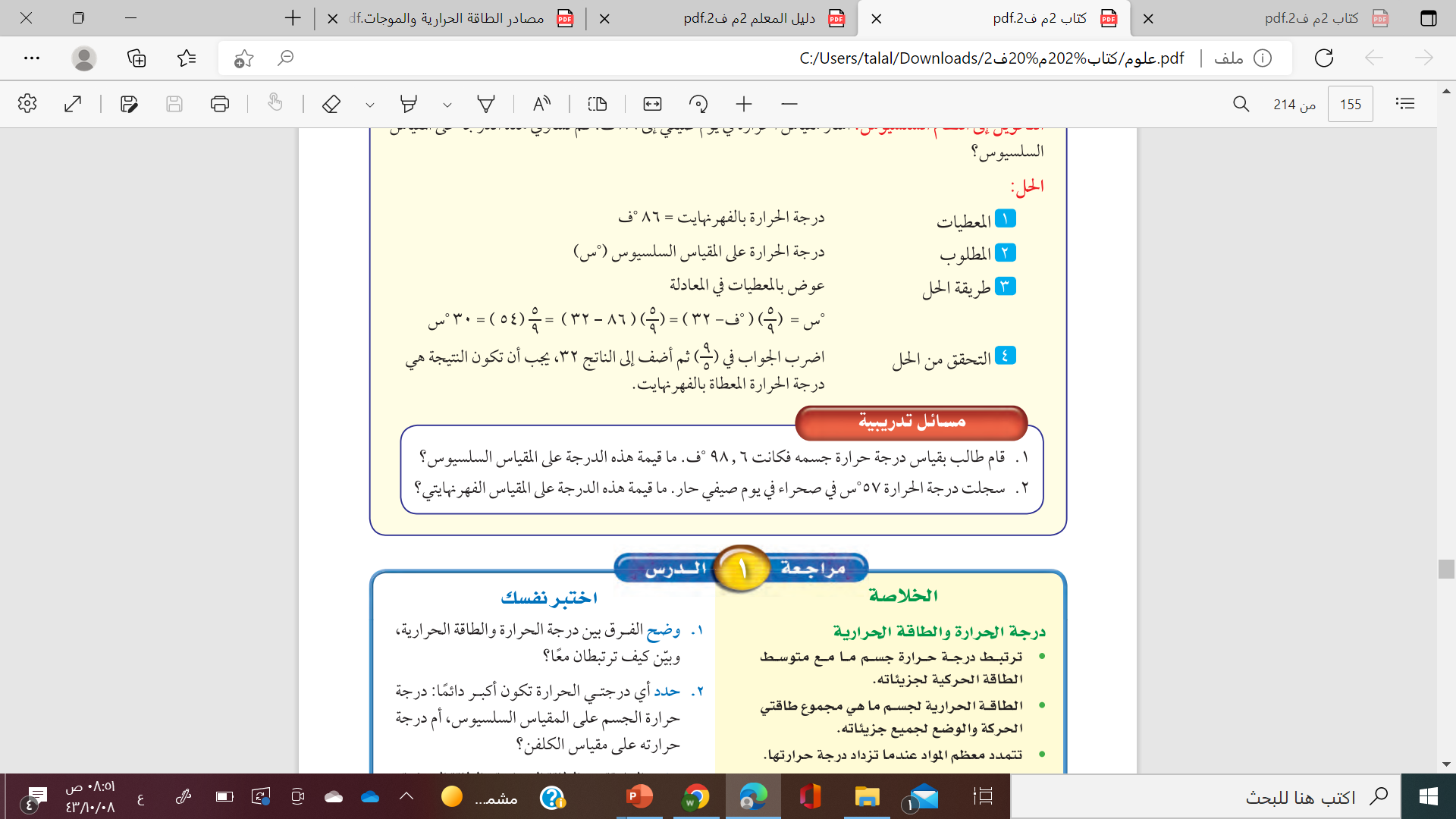 المعطيات
الحل:
درجة الحرارة بالسليسيوس= 57  س
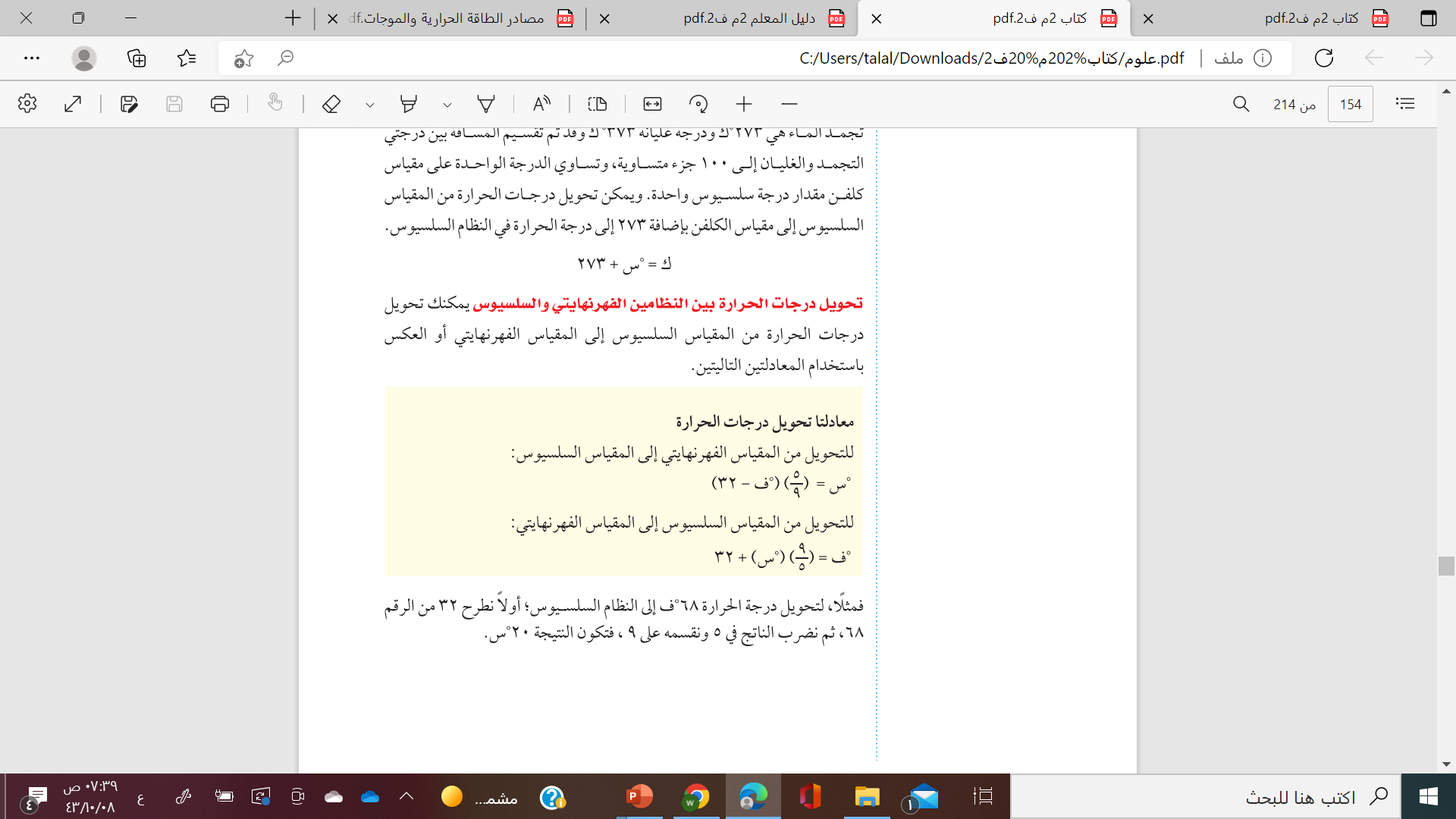 9
المطلوب :
( 57) + 32
ف = (         )
5
تحويل الدرجة الى فهرنهايت
(  102,6  ) + 32= 134,6 س
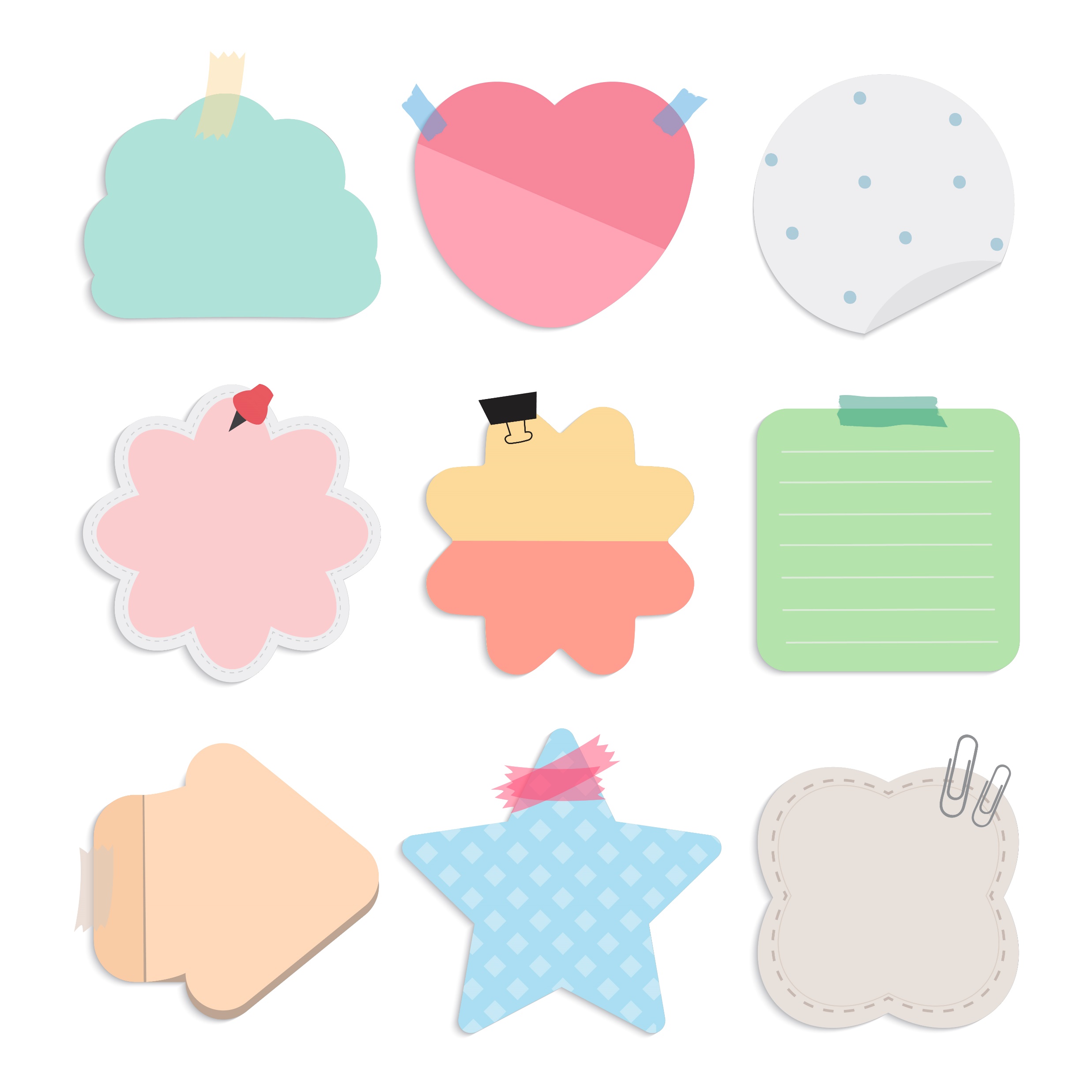 التفكير الناقد
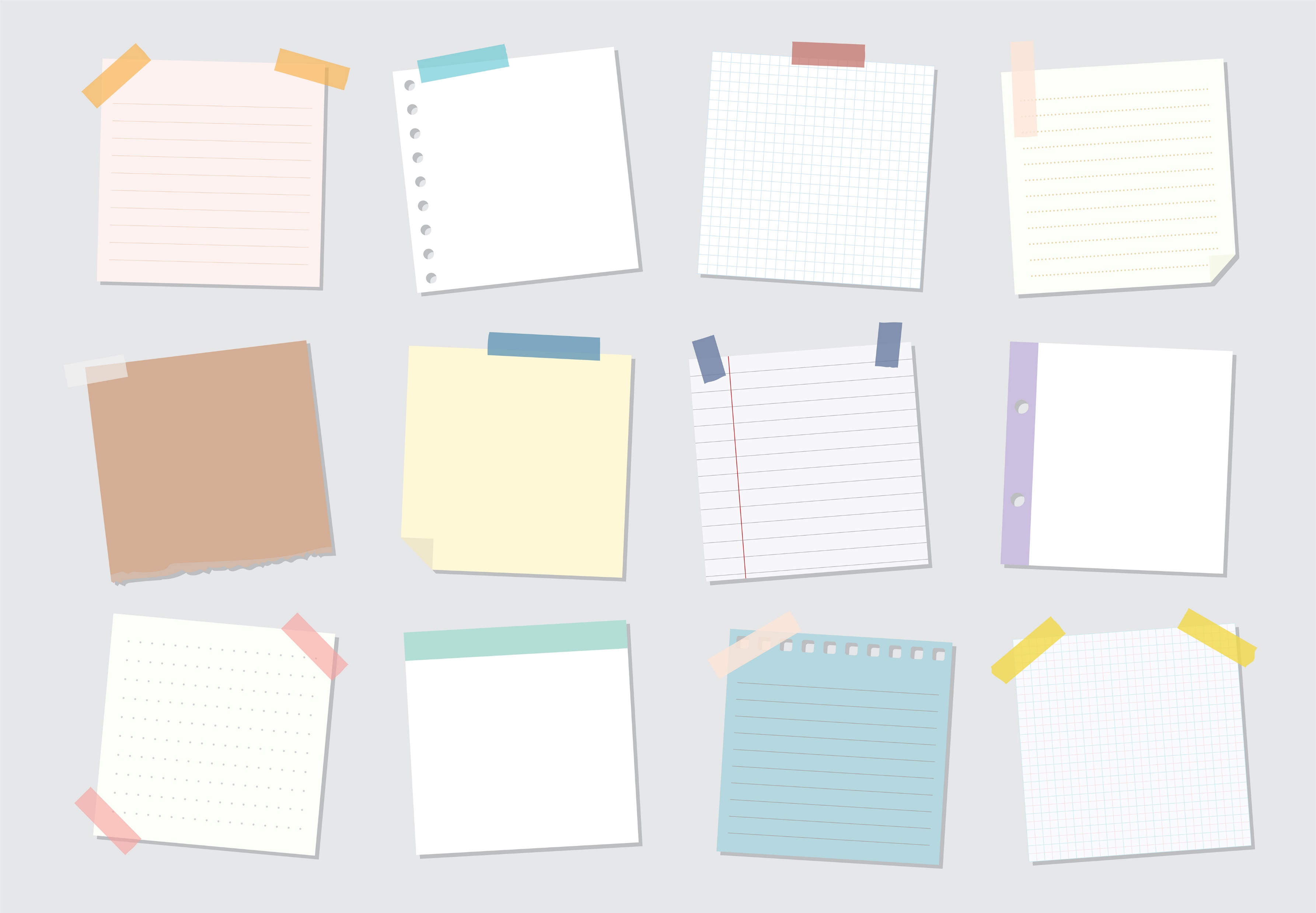 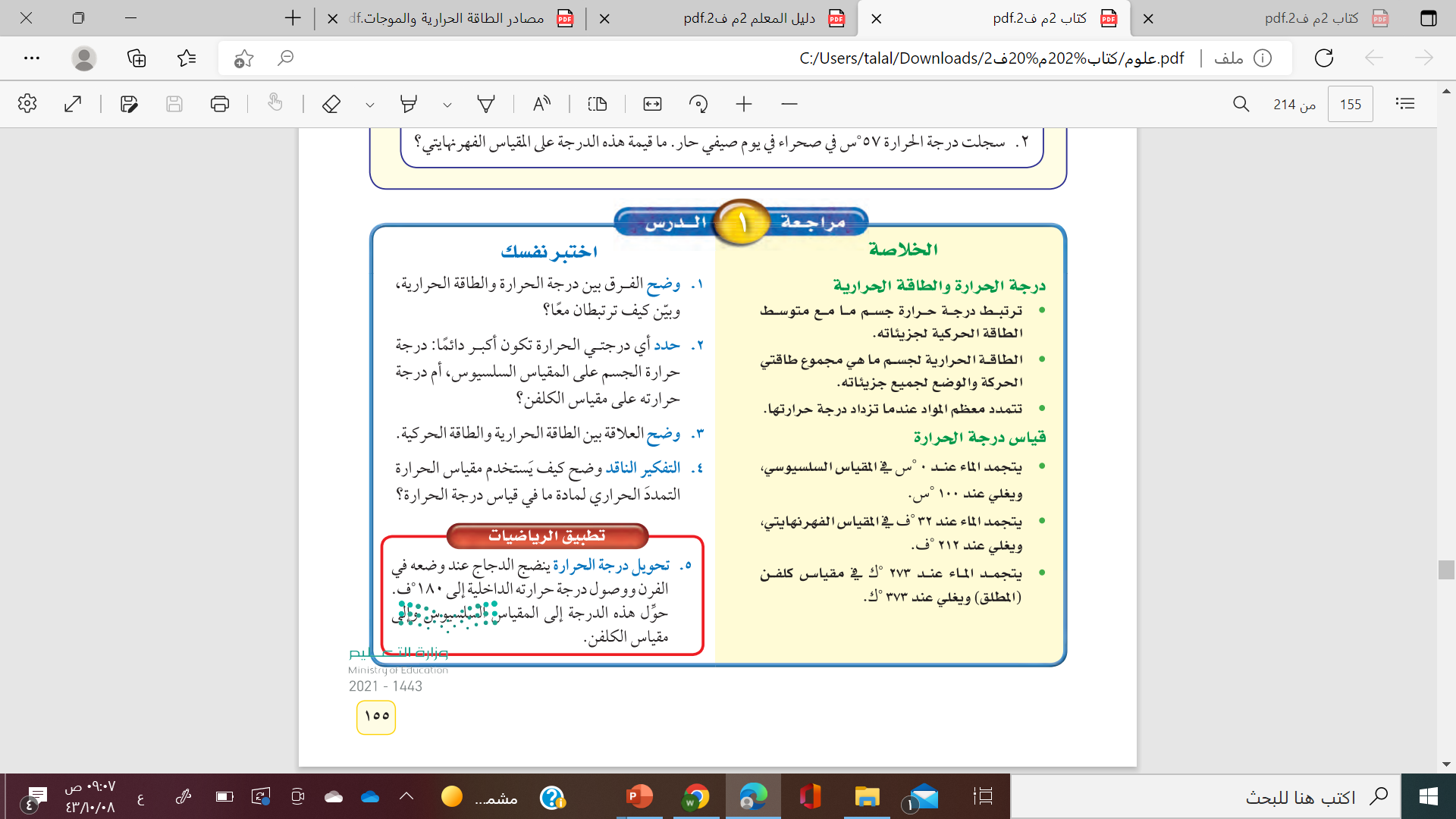 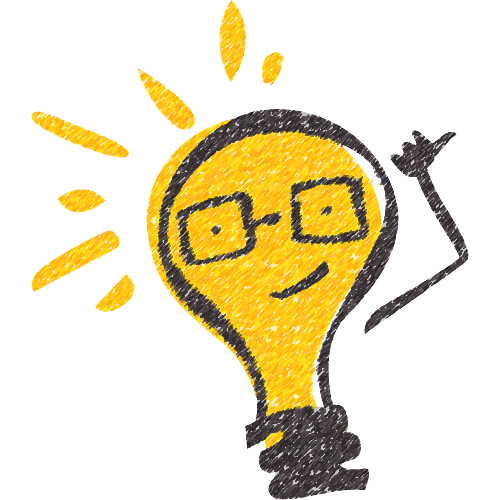 يكون الرقم على تدريج مقياس الكلفن اكبر دائما لانها ناتجة عن إضافة 273 الى قيمة درجة الحرارة بالتدريج السيلزي
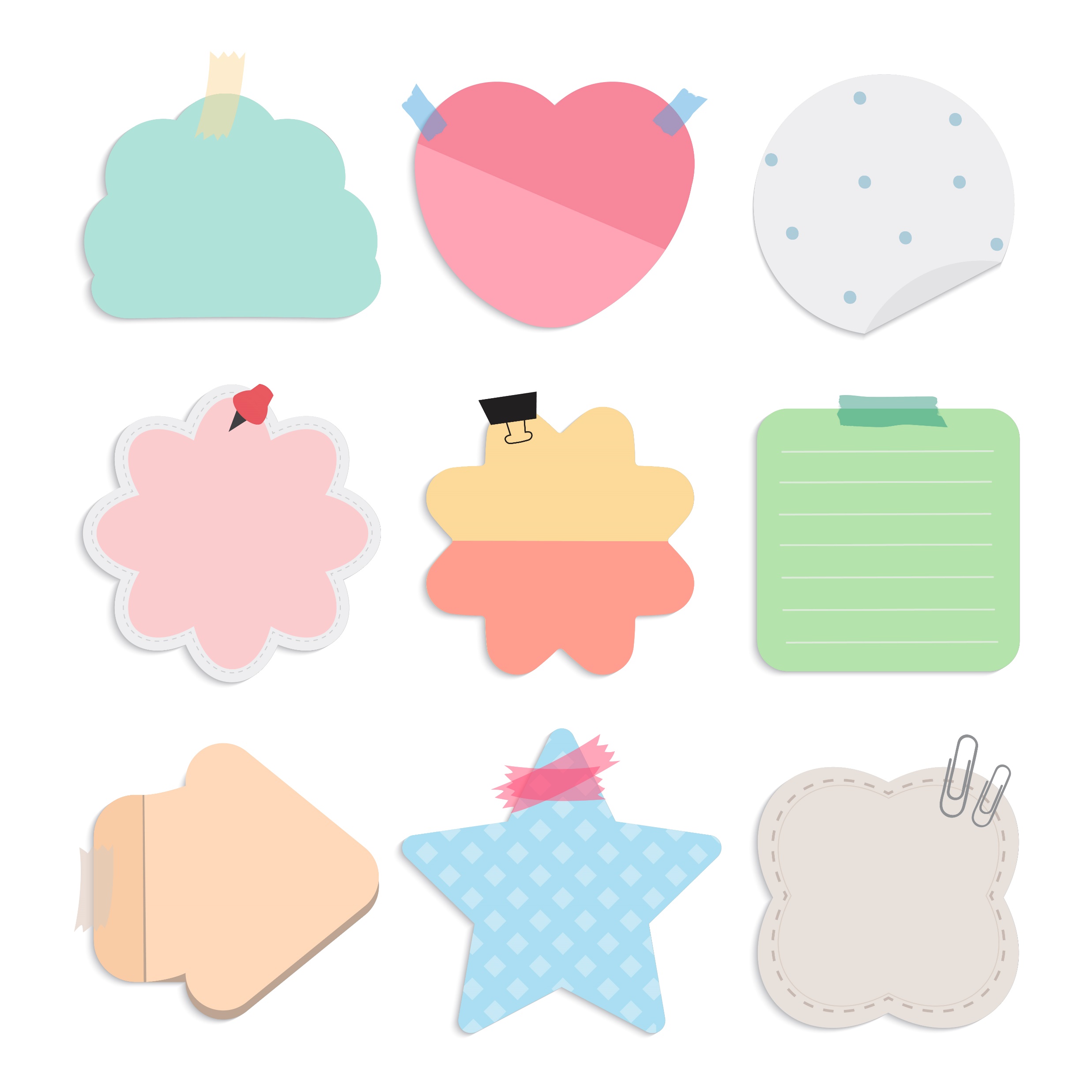 تعمل مقاييس الحرارة لأن السوائل  ...............  عندما تسخن .
تقويم ختامي
الأداة المستخدمة في الصورة لقياس درجة الحرارة تسمى علمياً :
تتصلب
جلفانومتر
مانومتر
تتمدد
تنكمش
تتقلص
بارومتر
ترمومتر
درجة الحرارة في في المقياس الجانبي يقابلها على المقياس الكلفن :
تم تقسيم المسافة بين درجتي التجمد والغليان على المقياس السلسيوس إلى :
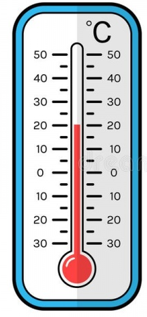 32 قسم
180 قسم
20
100
293
273
212 قسم
100 قسم
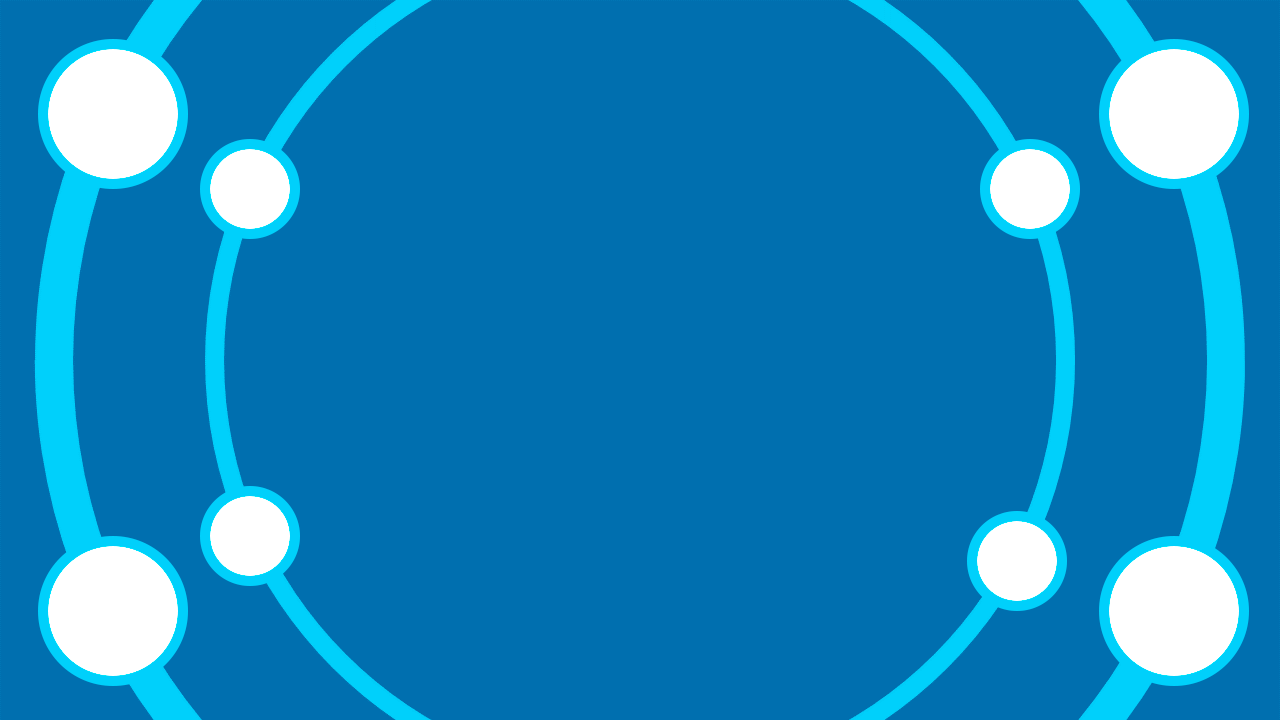 نقطتين
نقطة
SPIN
5 نقاط
3نقاط
4 نقاط
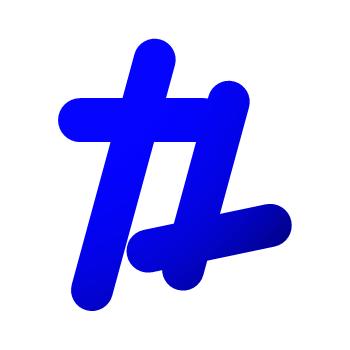 tekhnologic
[Speaker Notes: 5 Segments]
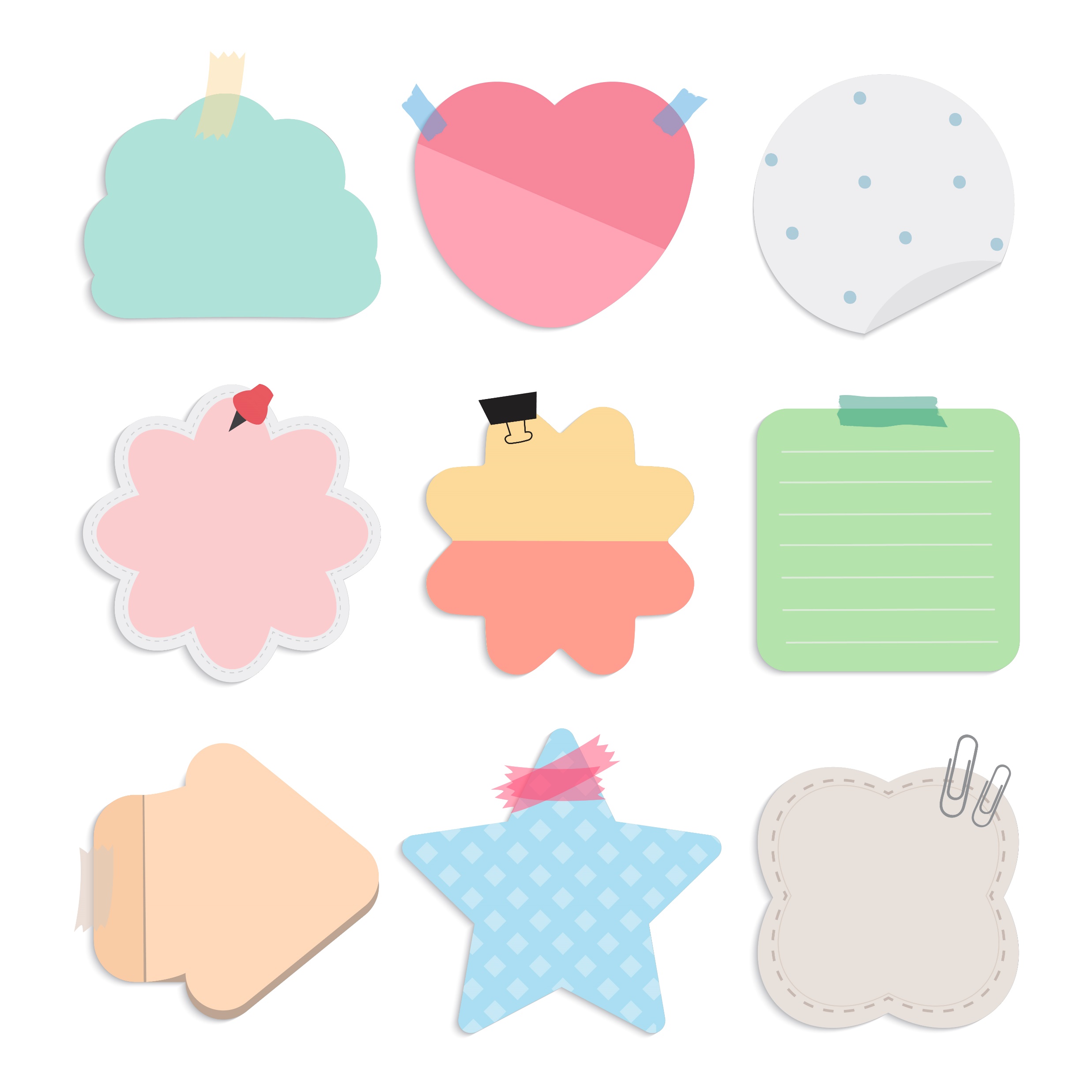 كيف تتأثر درجة الحرارة بالطاقة الحركية للجزيئات
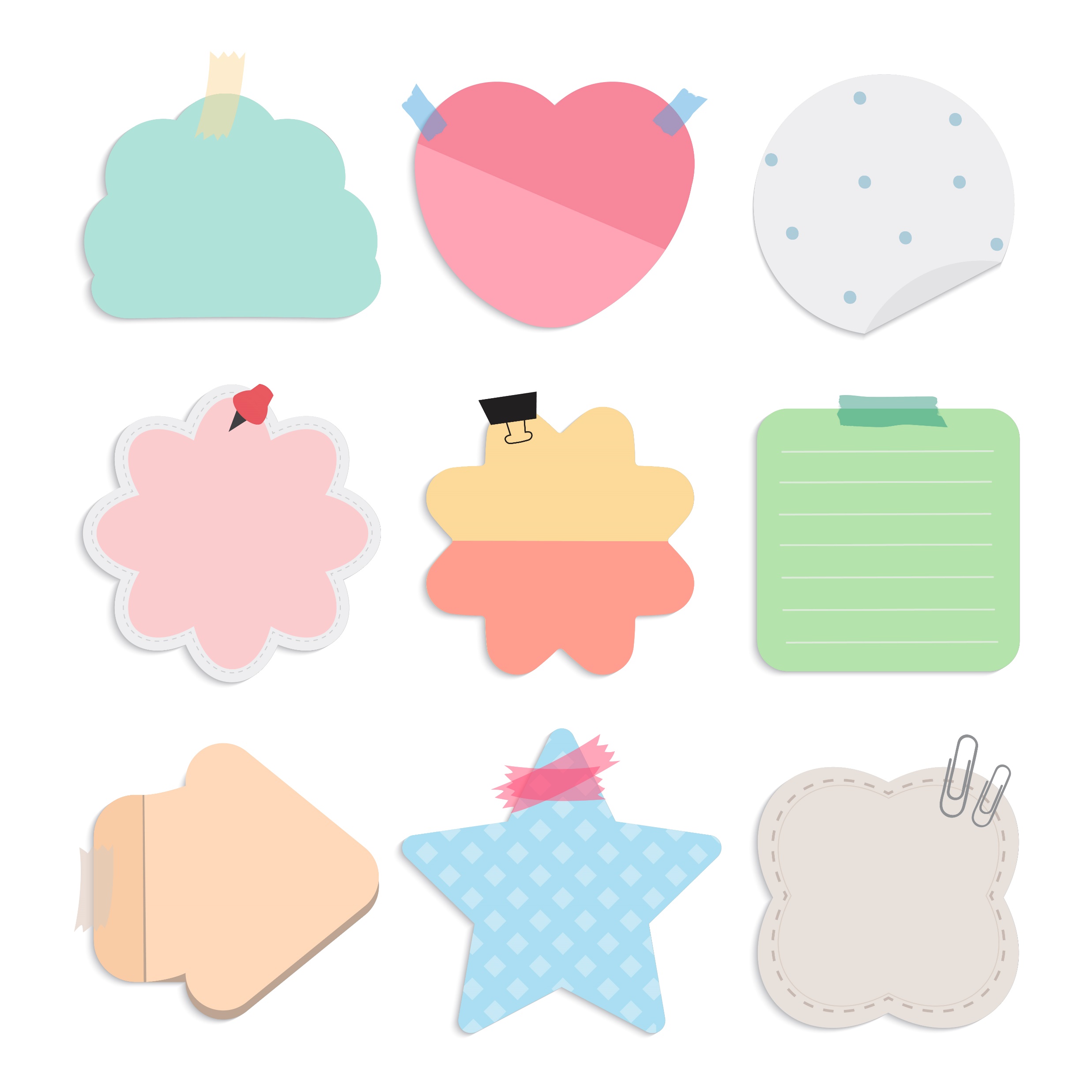 ما المقصود بالطاقة الحرارية
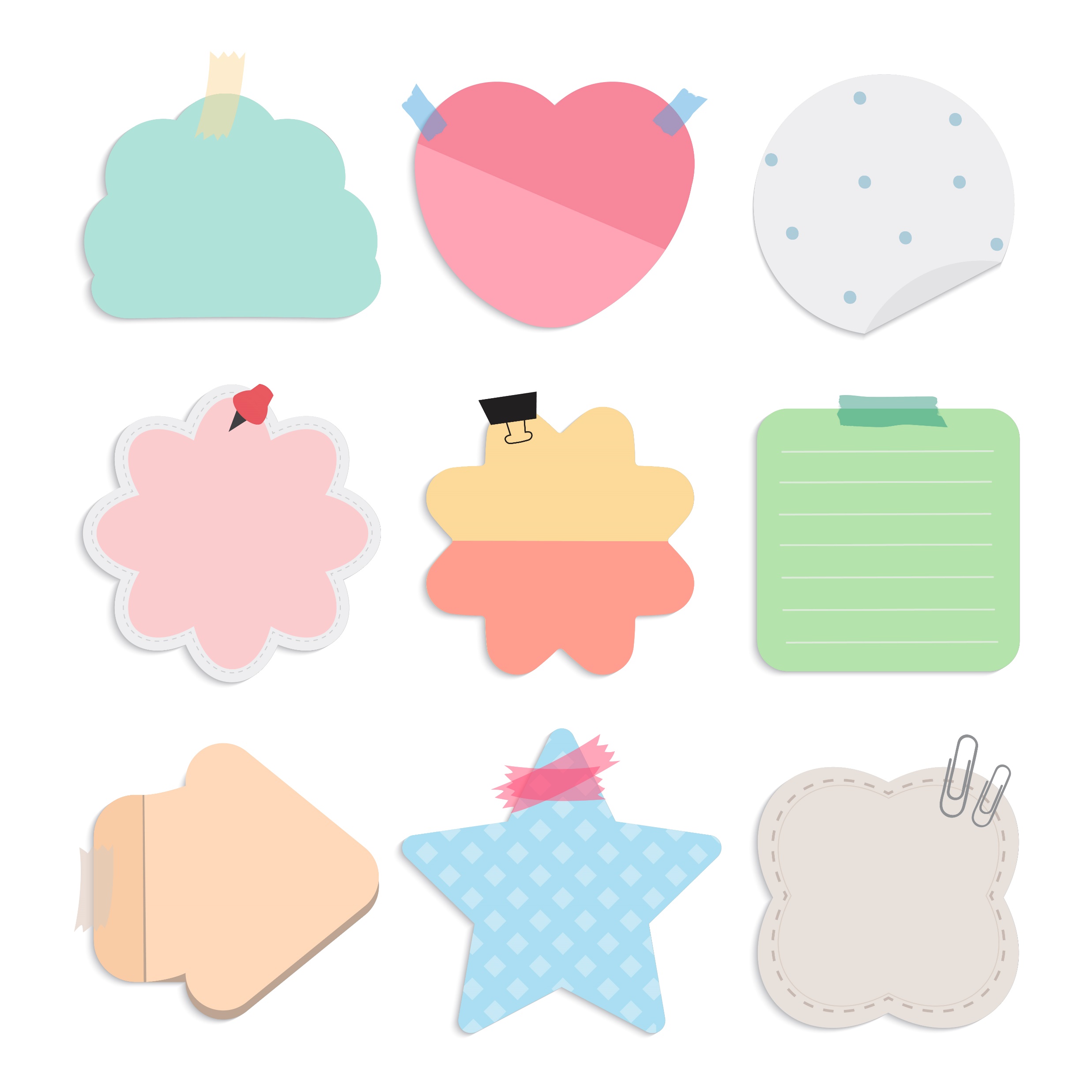 فسري سبب فرقعة البالون اذا ترك في حرارة الشمس لفترة طويلة